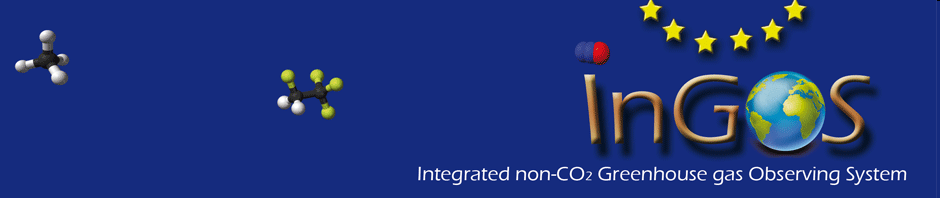 Task 15.1: Modeling of CH4
modeling
JRC-IES (P. Bergamaschi, E. Koffi, M. Alexe, G. Maenhout) 
MPG (U. Karstens) 
CEA (M. Saunois, I. Mappe-Fogaing, P. Bousquet) 
NILU (R. Thompson, A. Stohl)
MET (A. Manning)
ECN (A. Vermeulen)

measurements
InGOS: InGOS NA2 
LSCE (RAMCES, aircraft): M. Schmidt, M. Ramonet
NOAA: E. Dlugokencky
IMECC: D. Feist
InGOS 2nd Periodic Meeting
Firenze, 14-16 October 2014                                                 1
CH4 inversions
InGOS 2nd Periodic Meeting
Firenze, 14-16 October 2014                                                 2
European CH4 emissions 2010-2011 S2
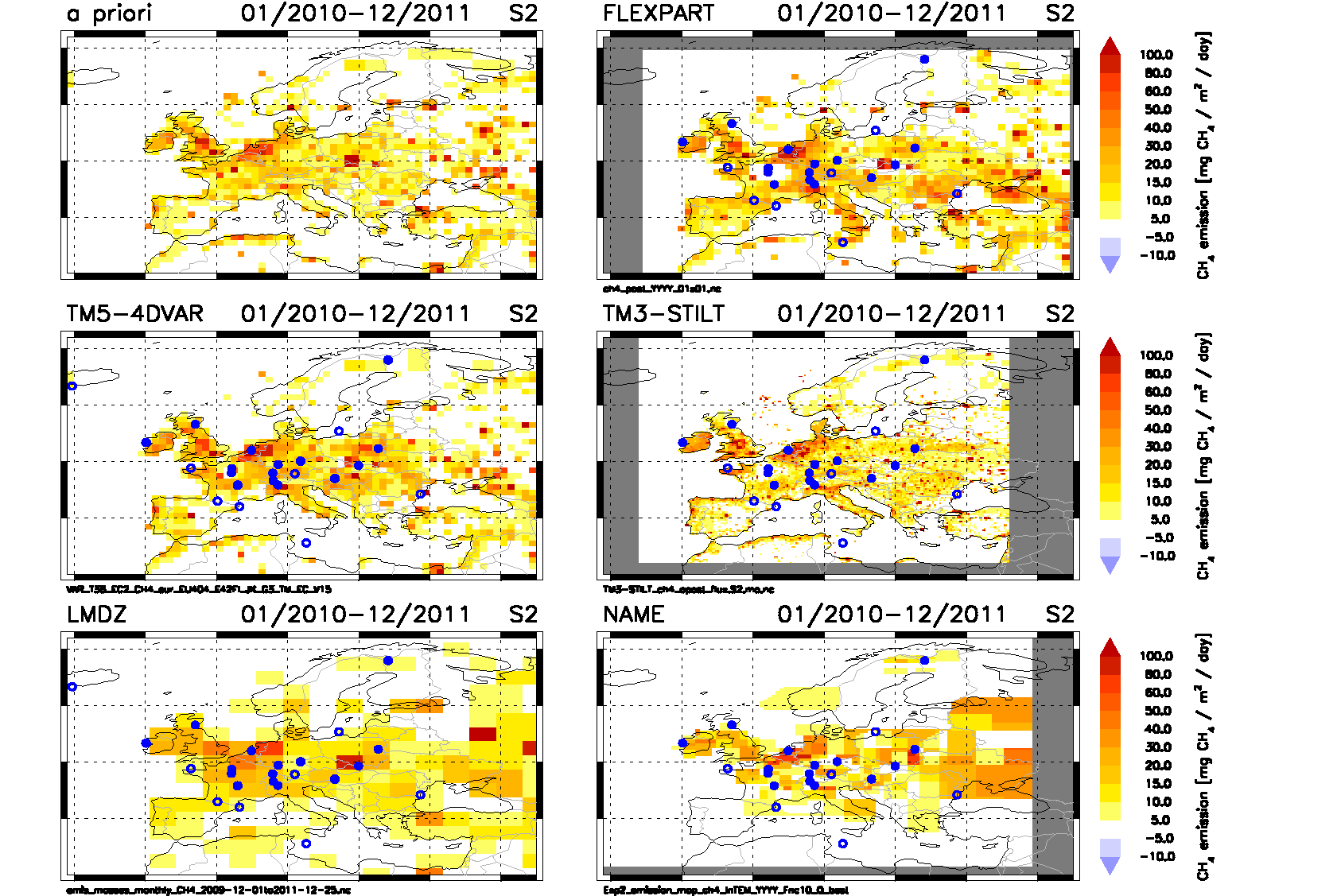 InGOS 2nd Periodic Meeting
Firenze, 14-16 October 2014                                                 3
European CH4 emissions 2007-2012 S4
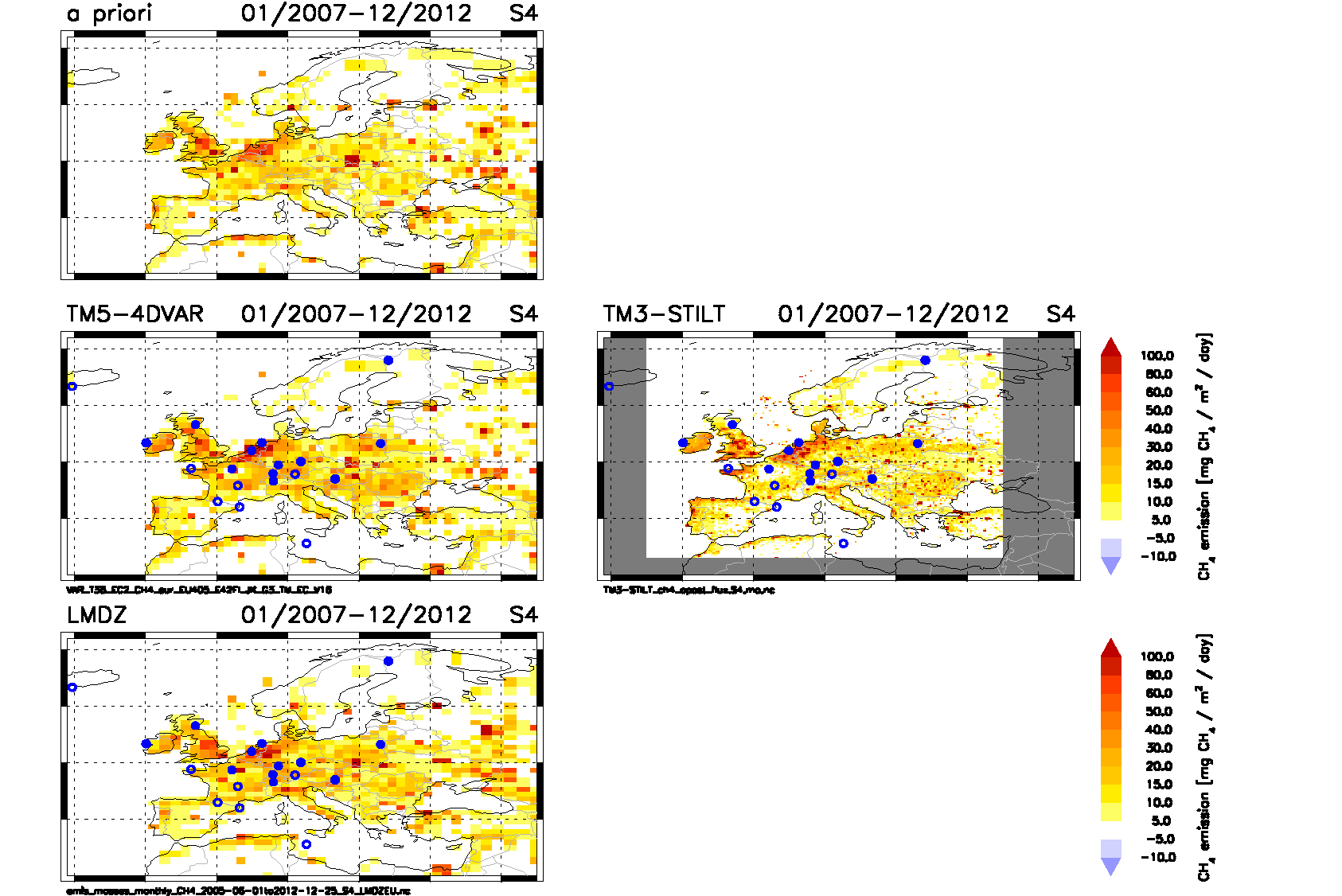 InGOS 2nd Periodic Meeting
Firenze, 14-16 October 2014                                                 4
European CH4 emissions 2010-2012 S4
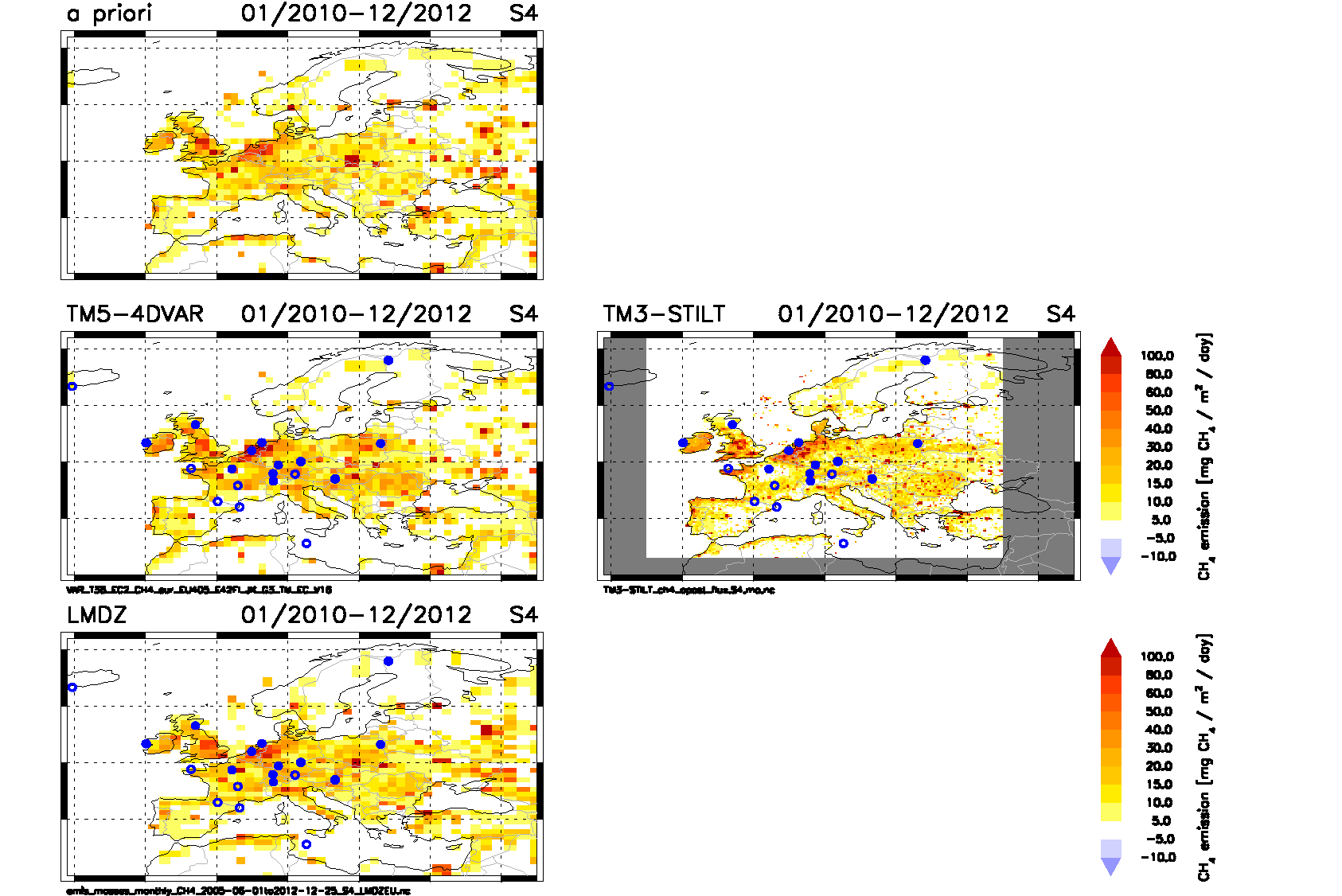 InGOS 2nd Periodic Meeting
Firenze, 14-16 October 2014                                                 5
European CH4 emissions 2010-2012 S5
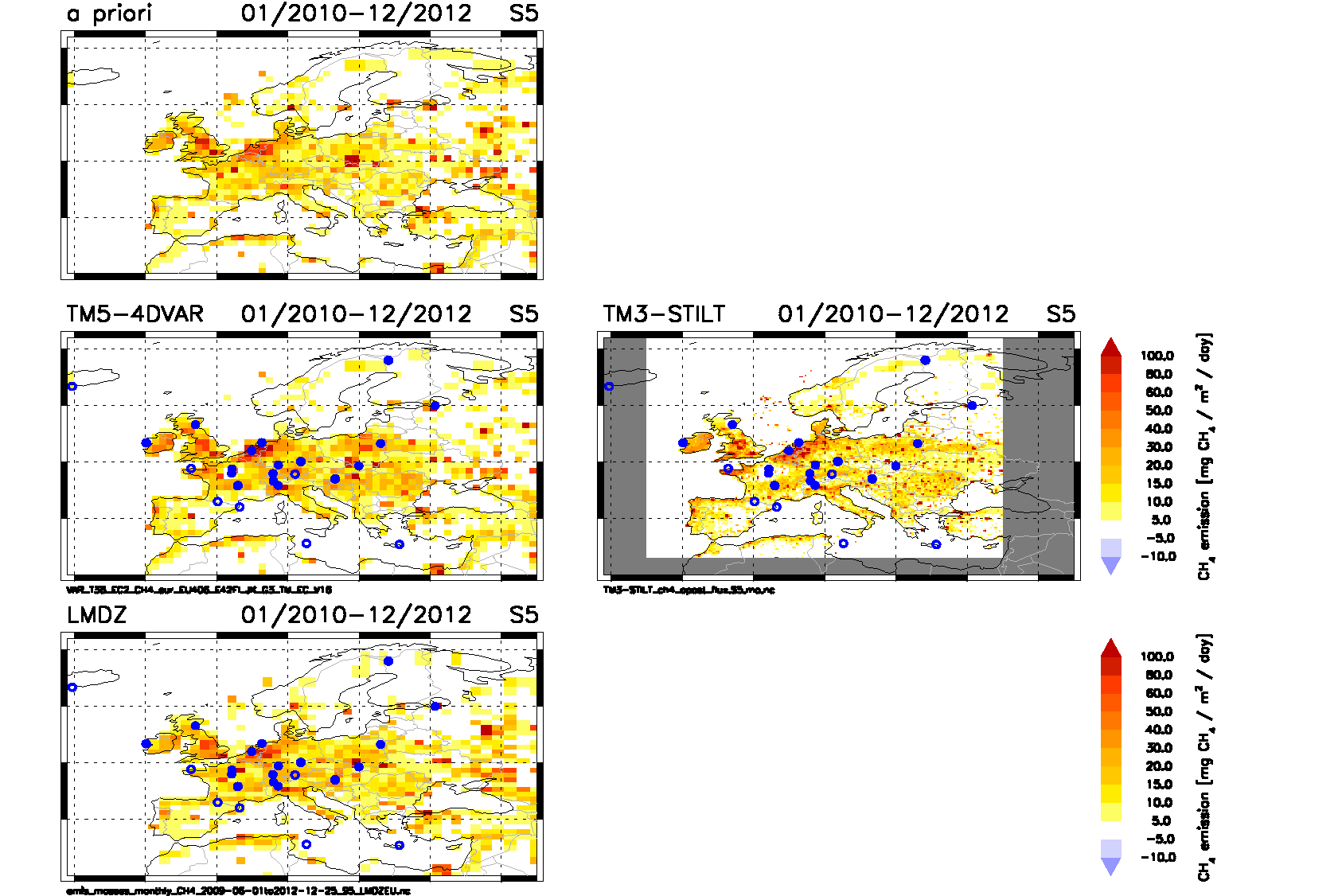 InGOS 2nd Periodic Meeting
Firenze, 14-16 October 2014                                                 6
European CH4 emissions 2010-2012 S7
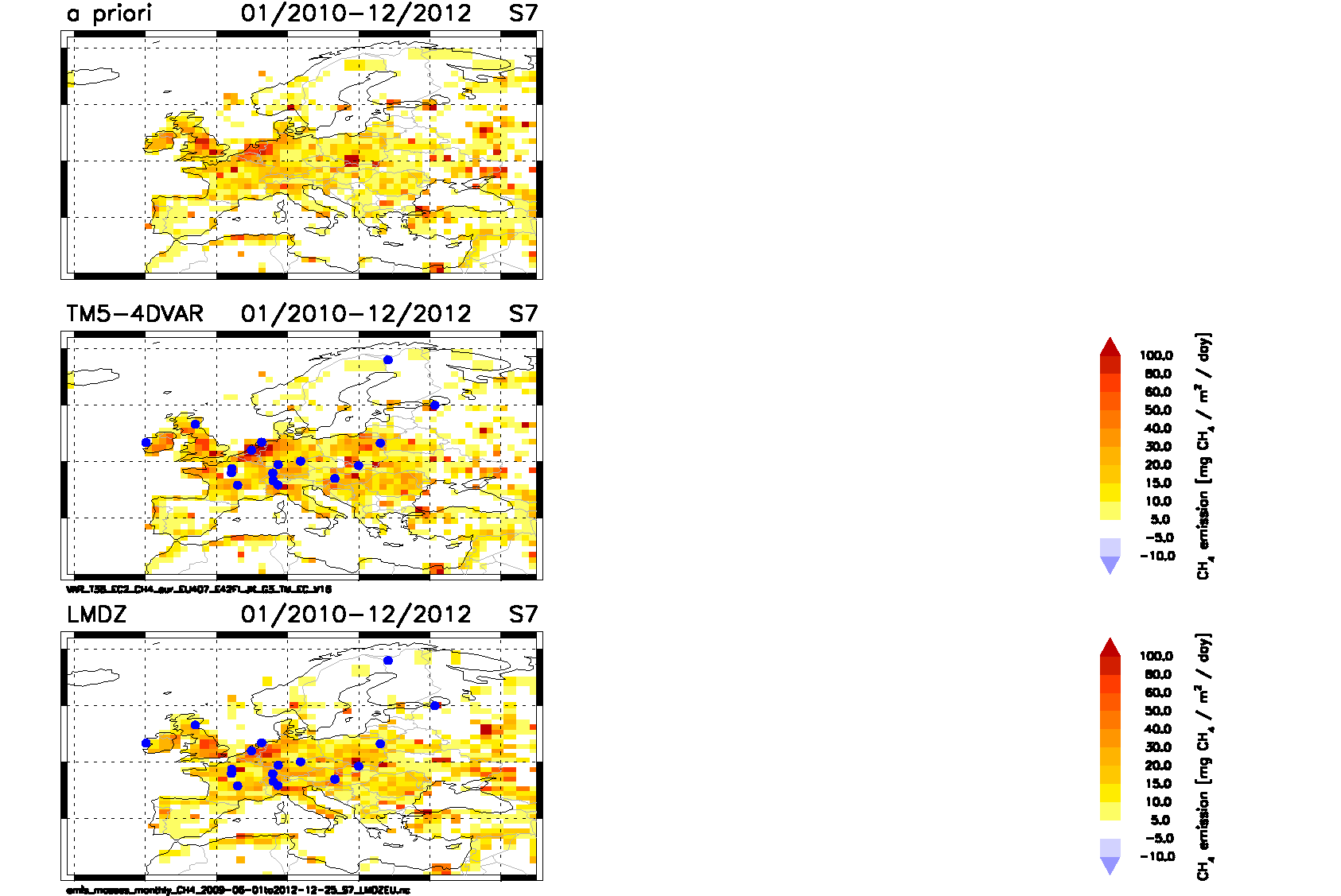 InGOS 2nd Periodic Meeting
Firenze, 14-16 October 2014                                                 7
European CH4 emissions 2010-2012 S6
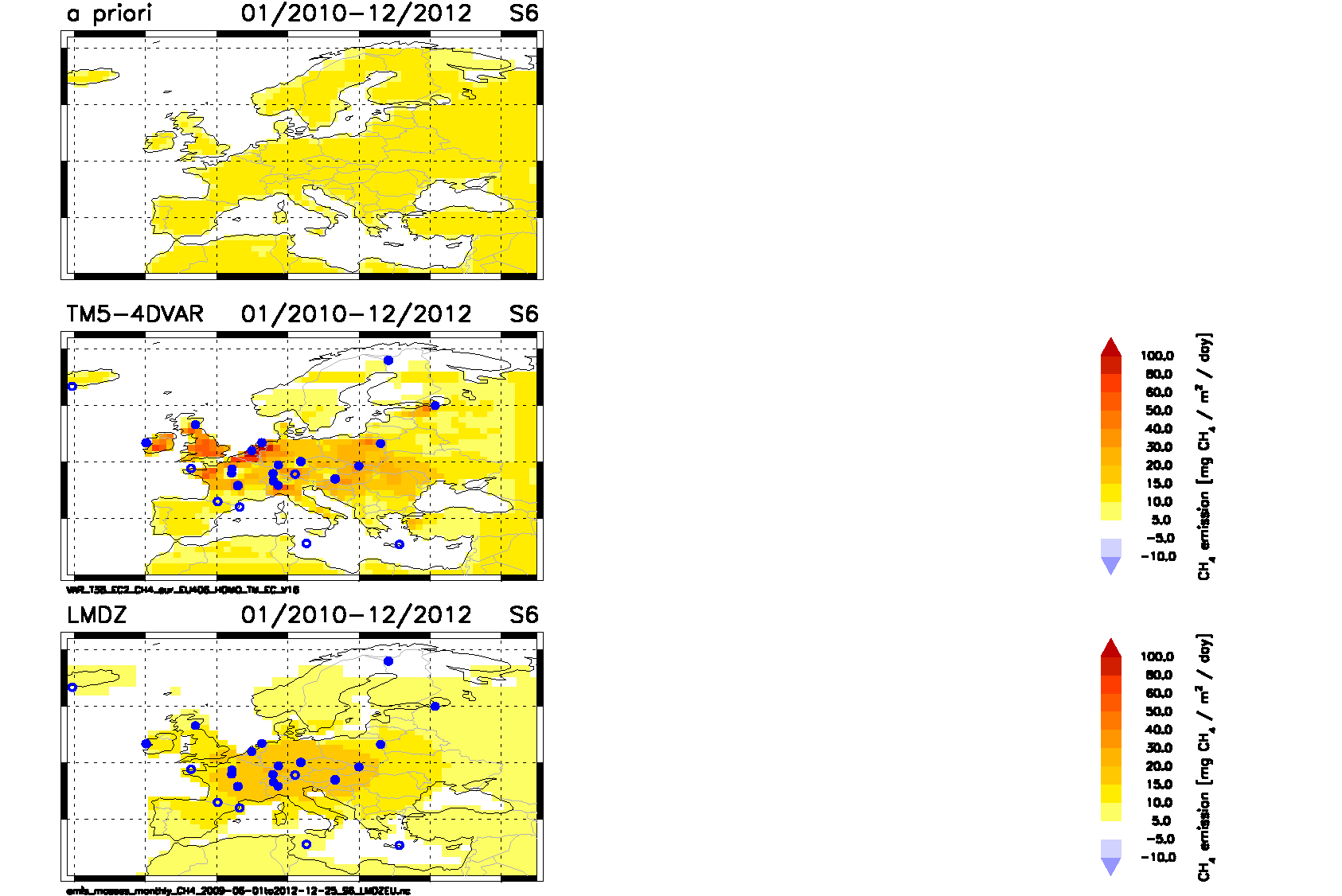 InGOS 2nd Periodic Meeting
Firenze, 14-16 October 2014                                                 8
European CH4 emissions - country totals NWE
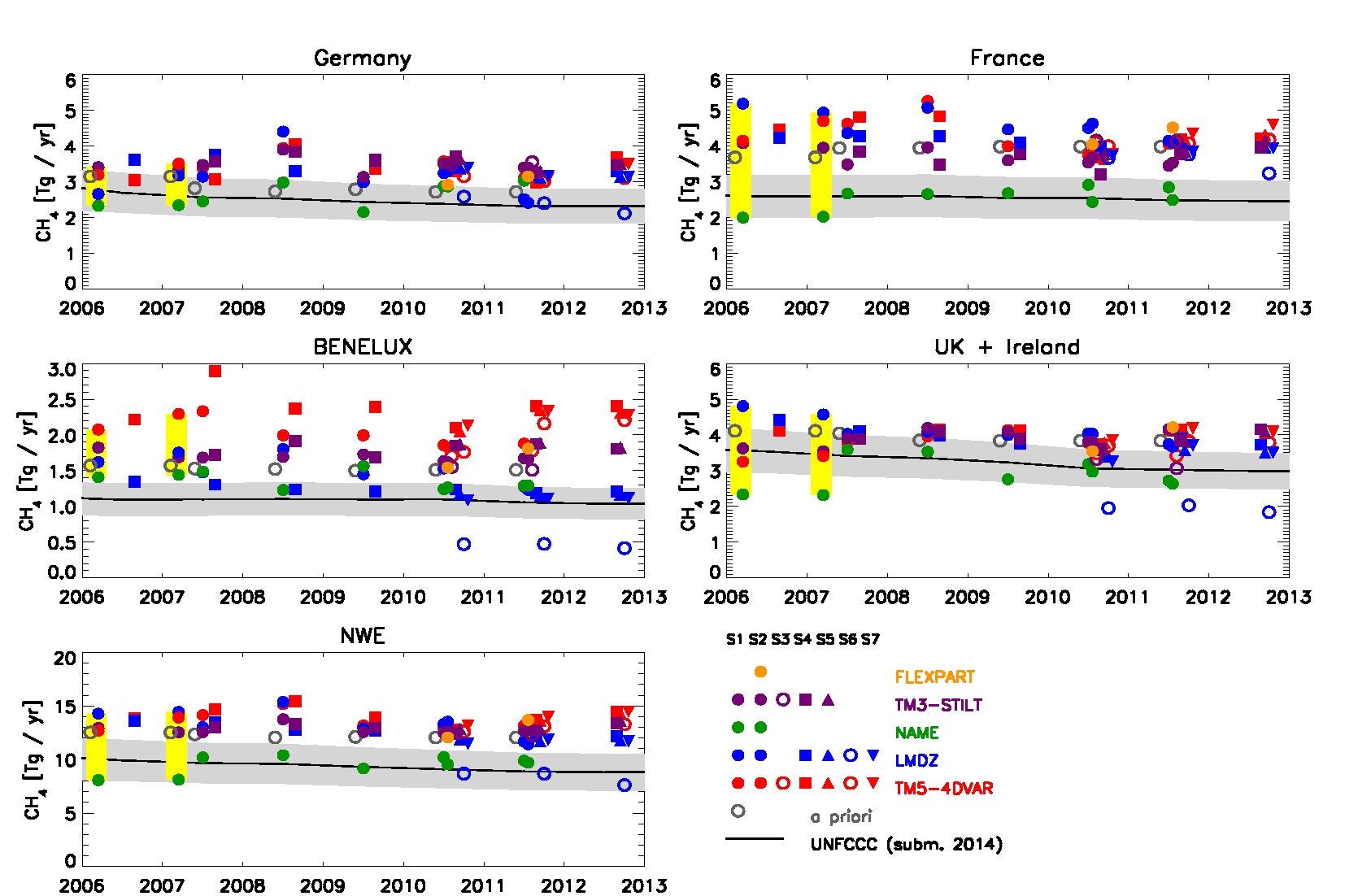 InGOS 2nd Periodic Meeting
Firenze, 14-16 October 2014                                                 9
European CH4 emissions - country totals NWE
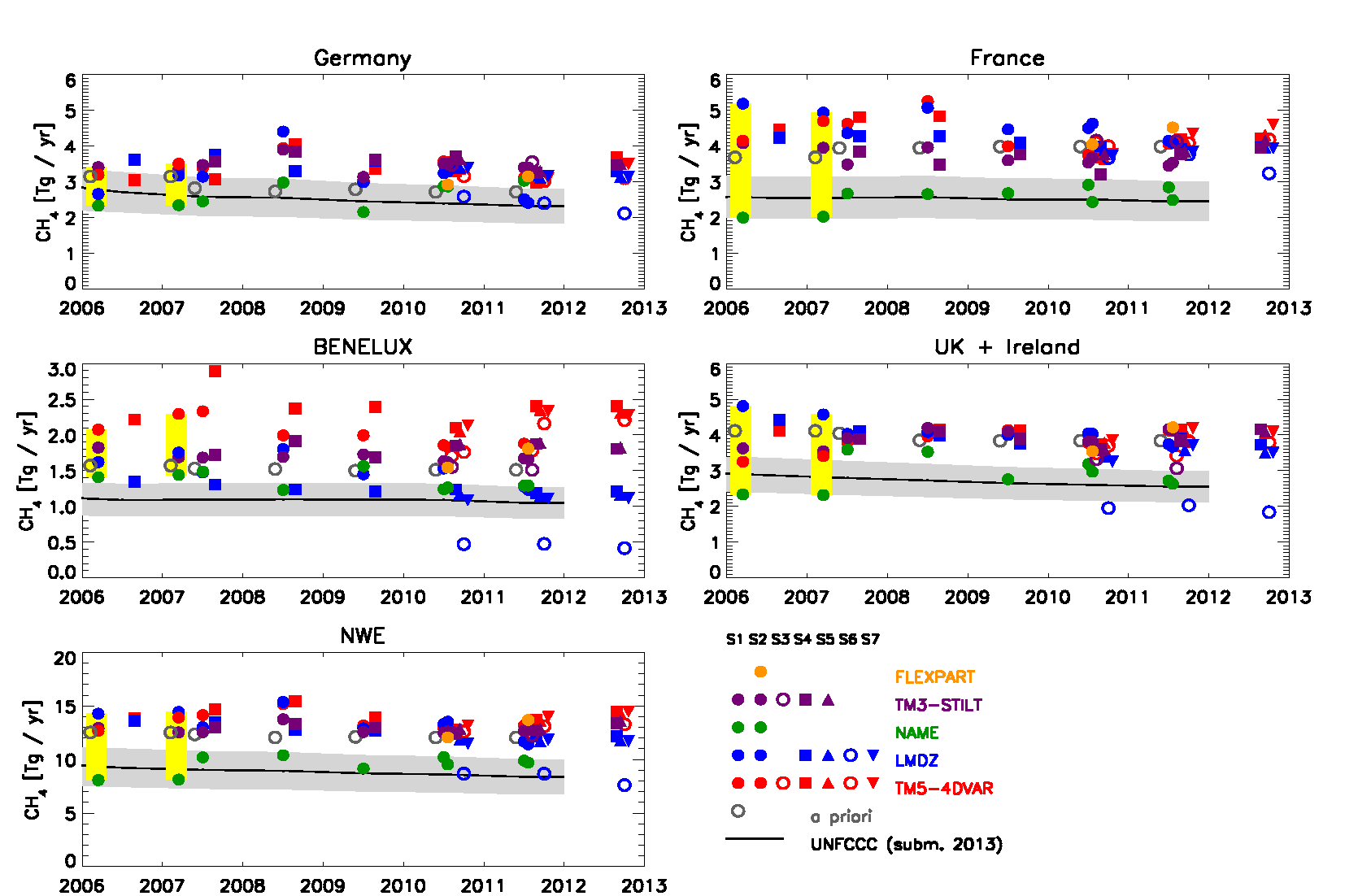 InGOS 2nd Periodic Meeting
Firenze, 14-16 October 2014                                                10
European CH4 emissions - country totals NEE
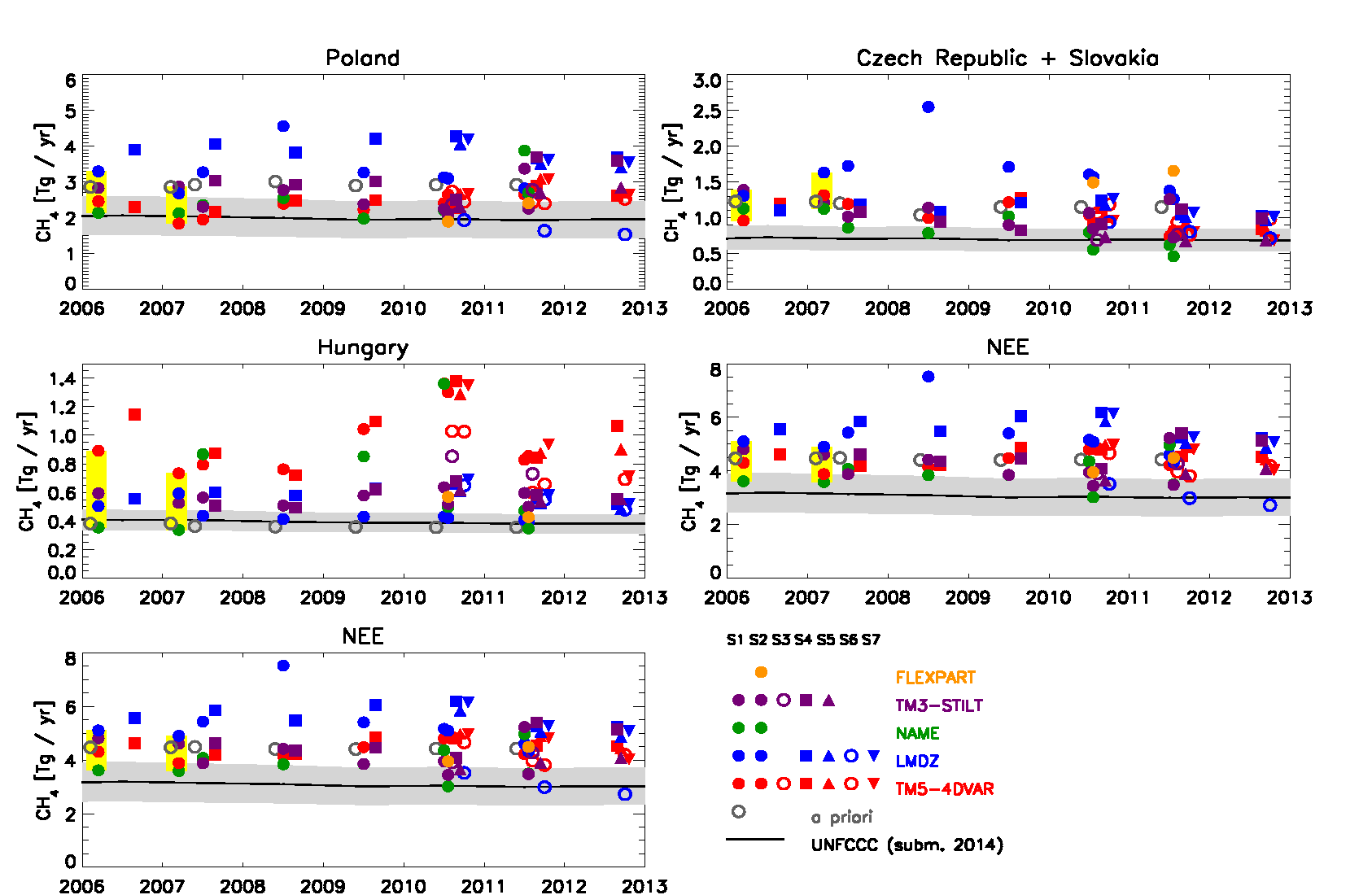 InGOS 2nd Periodic Meeting
Firenze, 14-16 October 2014                                                11
European CH4 emissions - country totals NEE
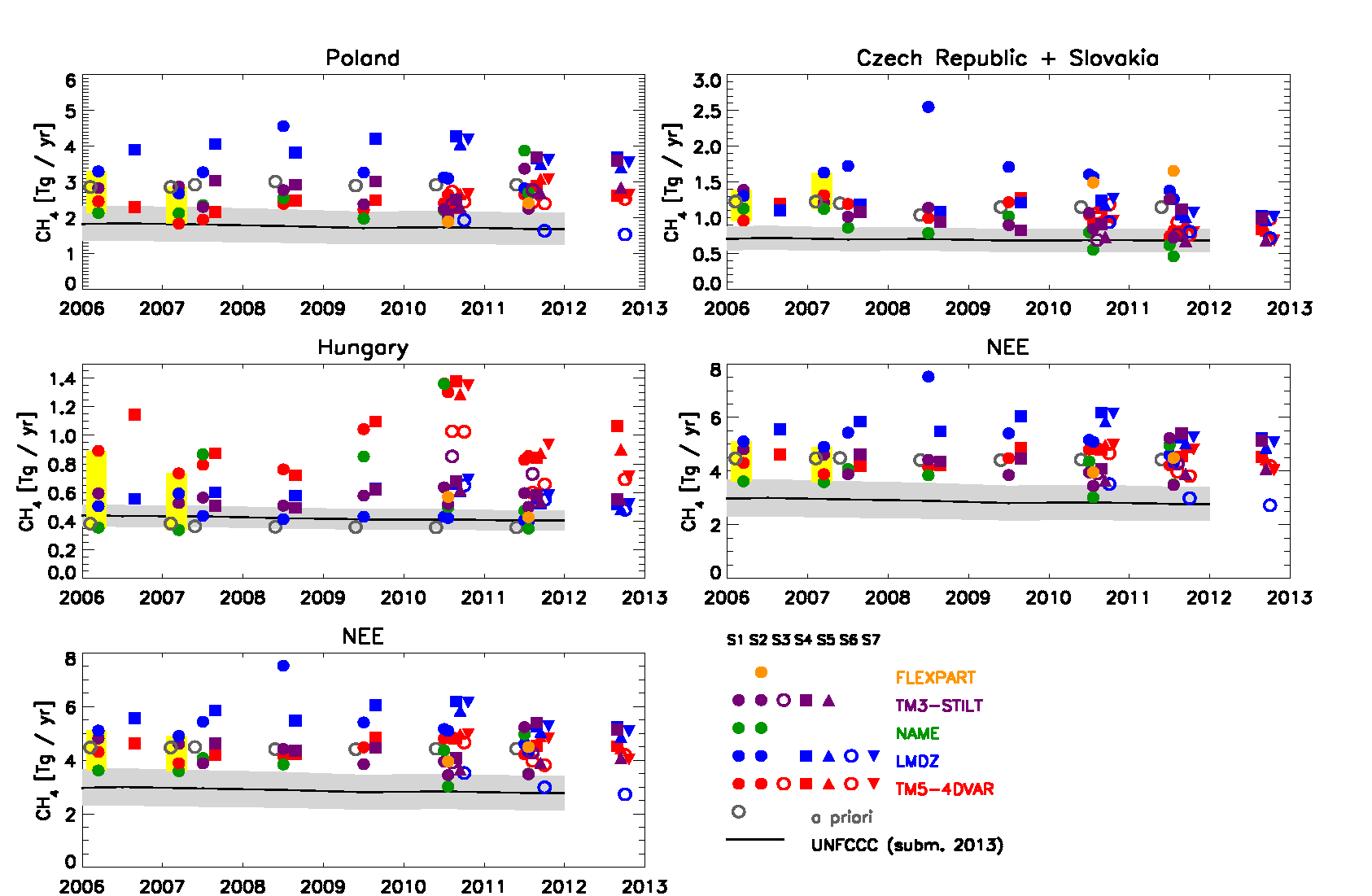 InGOS 2nd Periodic Meeting
Firenze, 14-16 October 2014                                                12
statistics S2-CH4 2010-2011
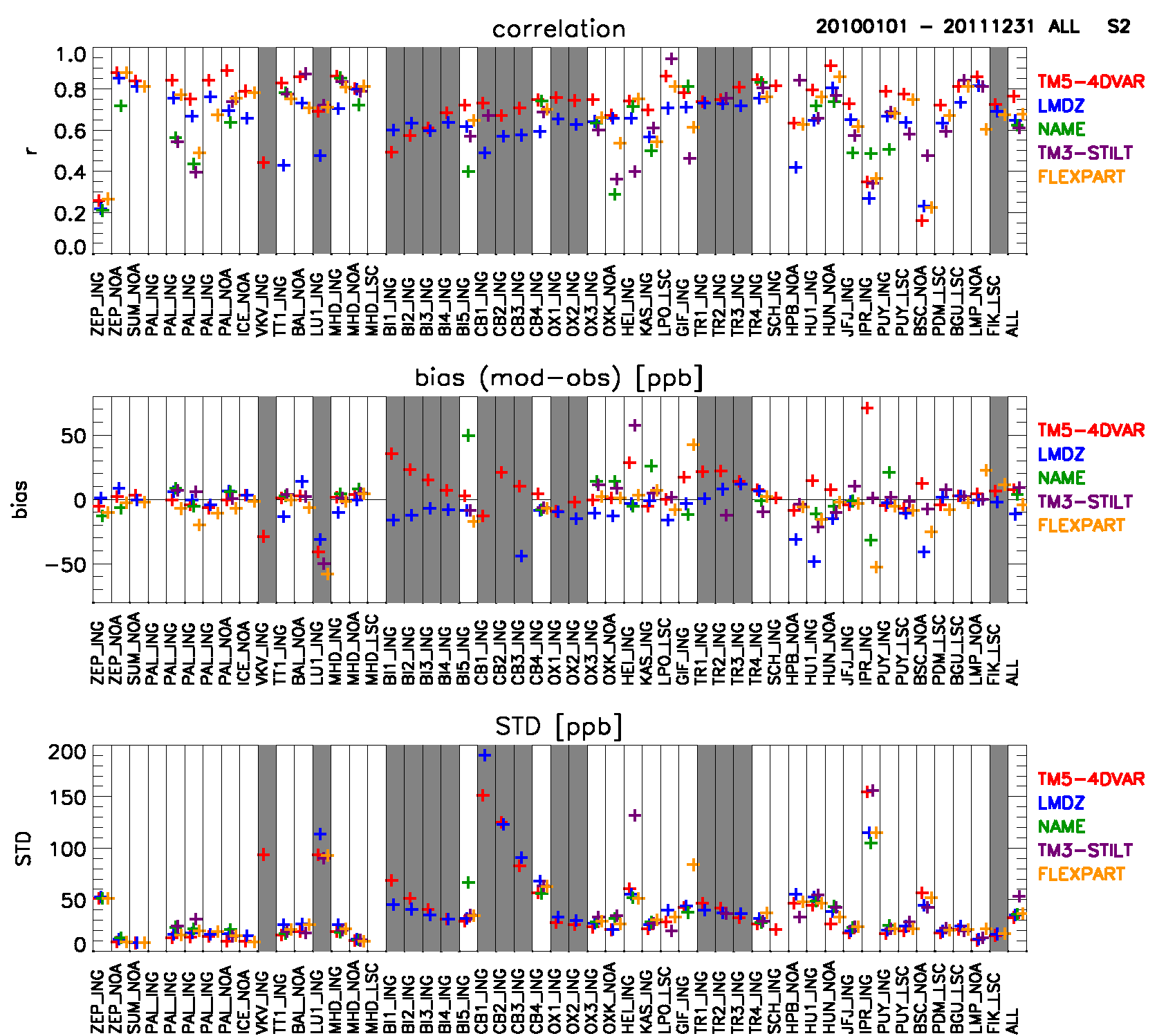 all data (24h)
assimilated stations
validation stations
InGOS 2nd Periodic Meeting
Firenze, 14-16 October 2014                                                13
statistics S4-CH4 2010-2012
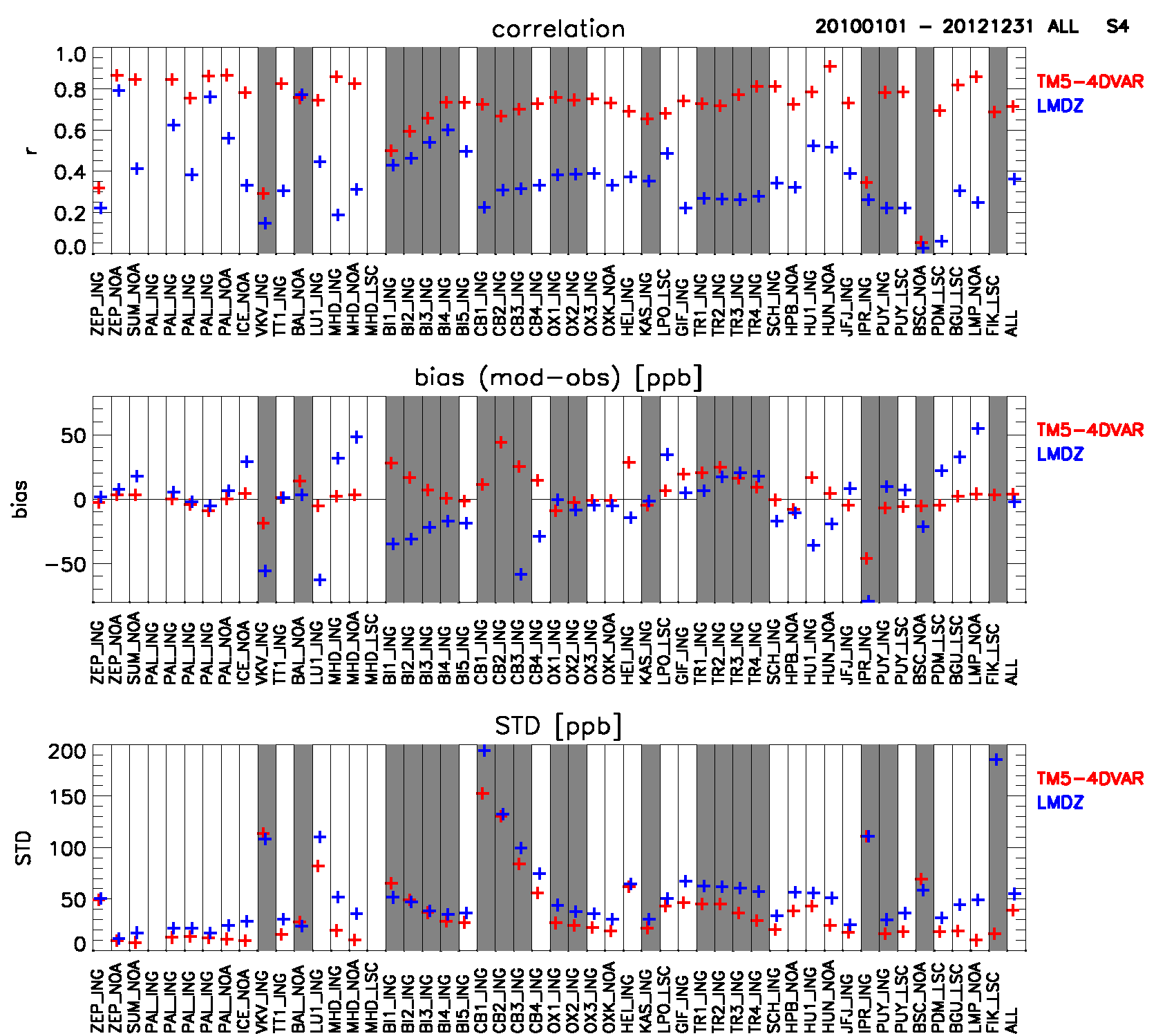 all data (24h)
assimilated stations
validation stations
InGOS 2nd Periodic Meeting
Firenze, 14-16 October 2014                                                14
statistics S5-CH4 2010-2012
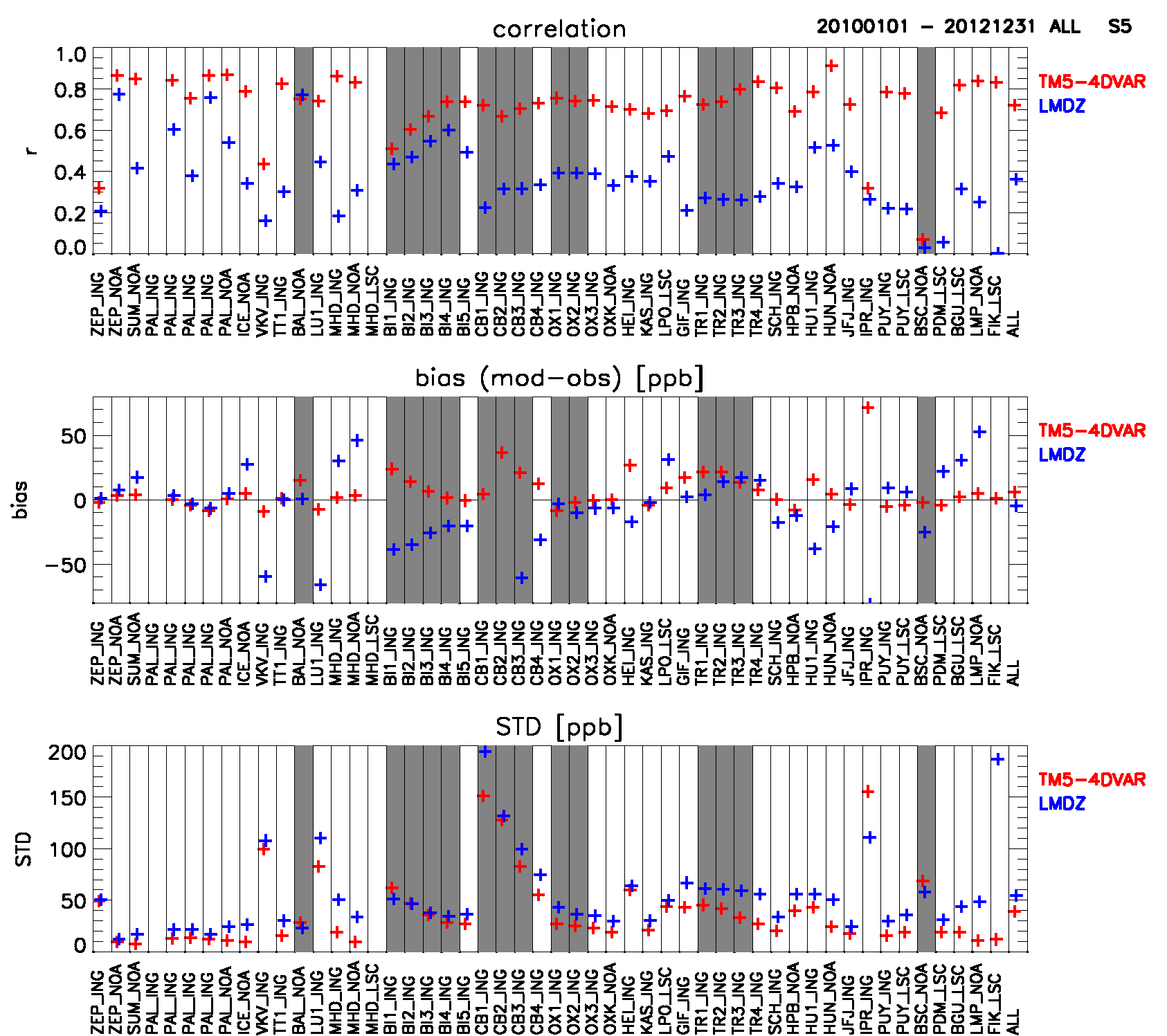 all data (24h)
assimilated stations
validation stations
InGOS 2nd Periodic Meeting
Firenze, 14-16 October 2014                                                15
statistics S5-CH4 2010-2012 (SEL)
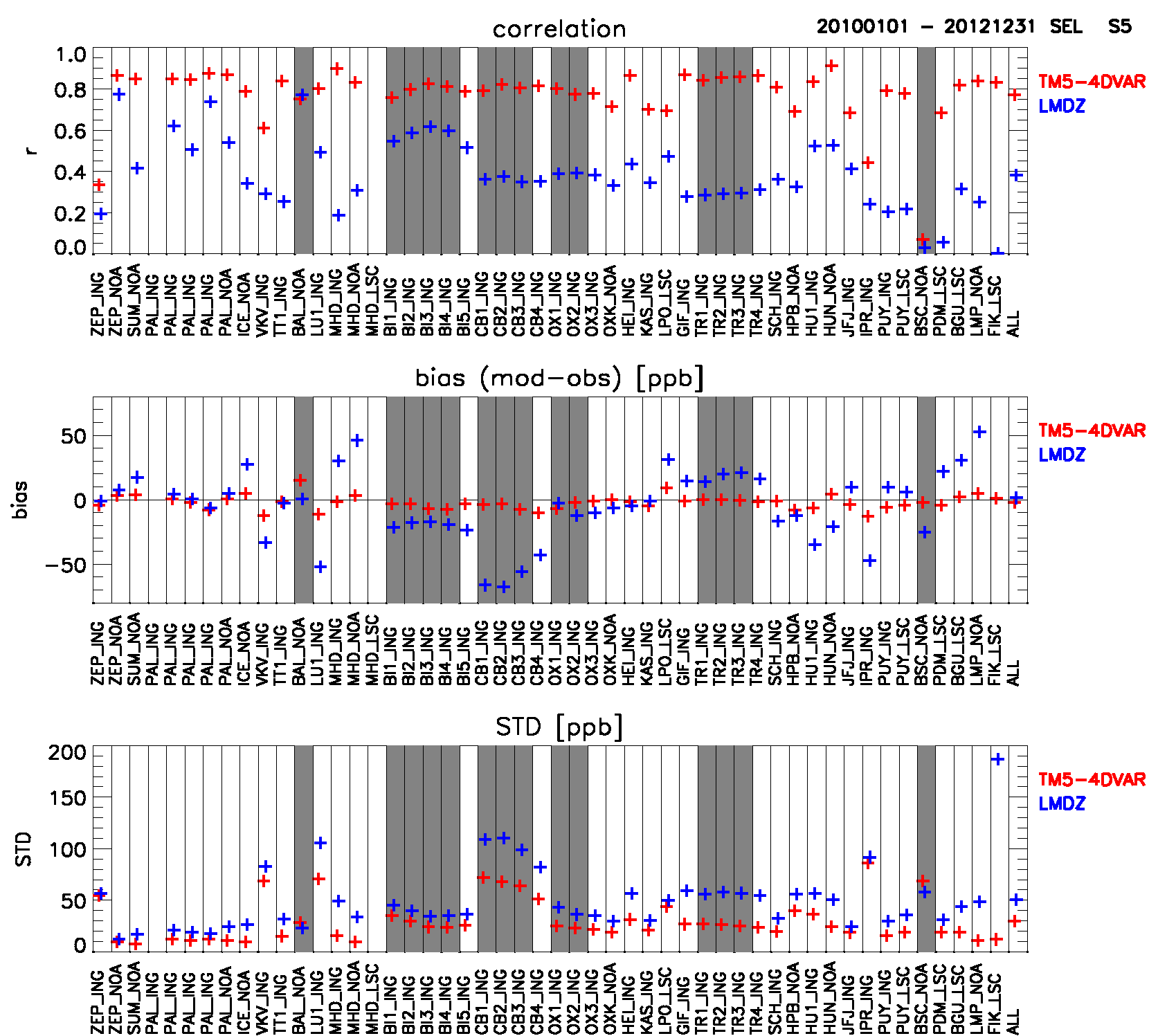 surface stations: [12:00-15:00]
mountain stations: [0:00-3:00]
assimilated stations
validation stations
InGOS 2nd Periodic Meeting
Firenze, 14-16 October 2014                                                16
statistics S6-CH4 2010-2012
S6: no apriori
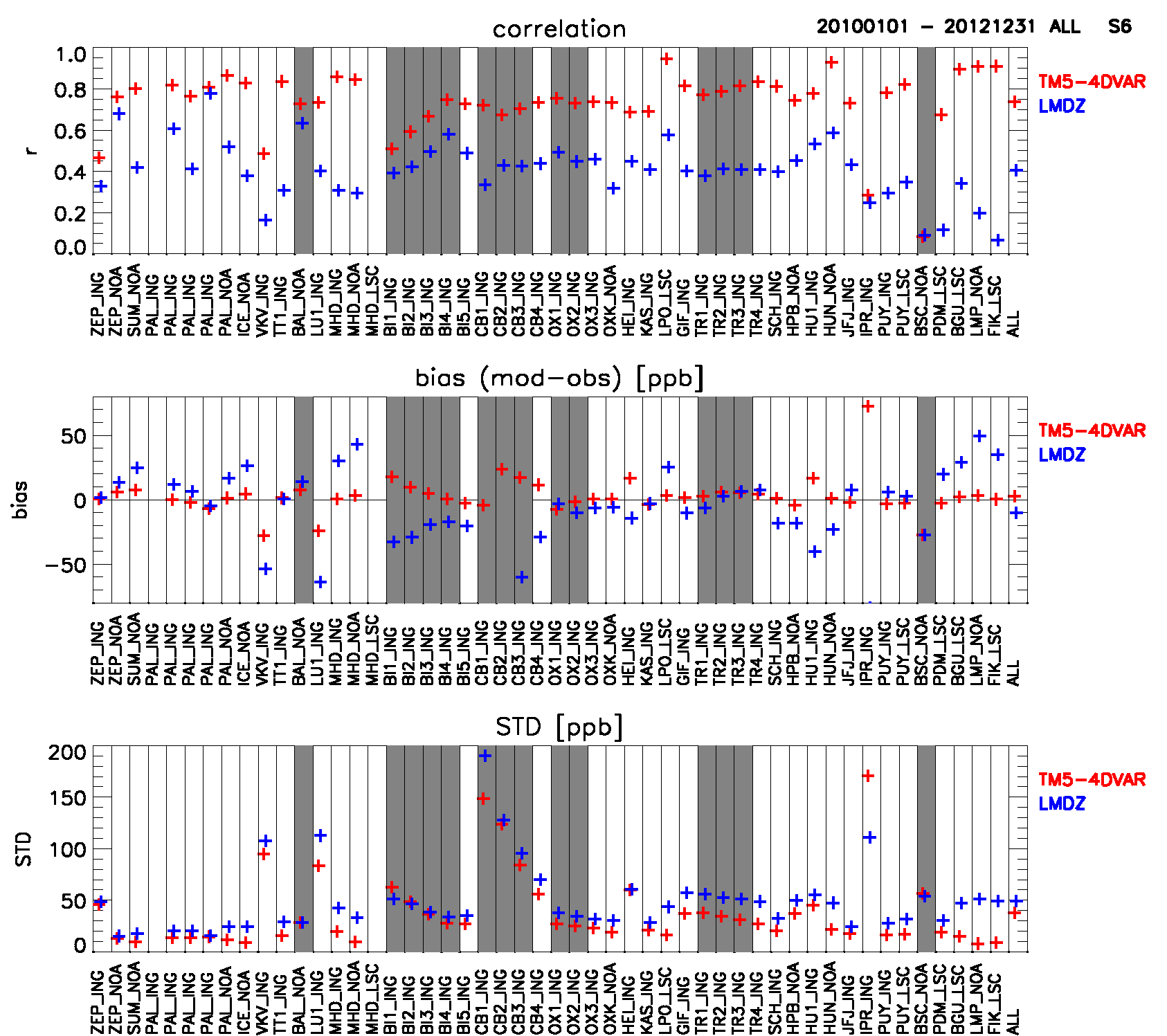 all data (24h)
assimilated stations
validation stations
InGOS 2nd Periodic Meeting
Firenze, 14-16 October 2014                                                17
statistics S5-CH4 2010-2012
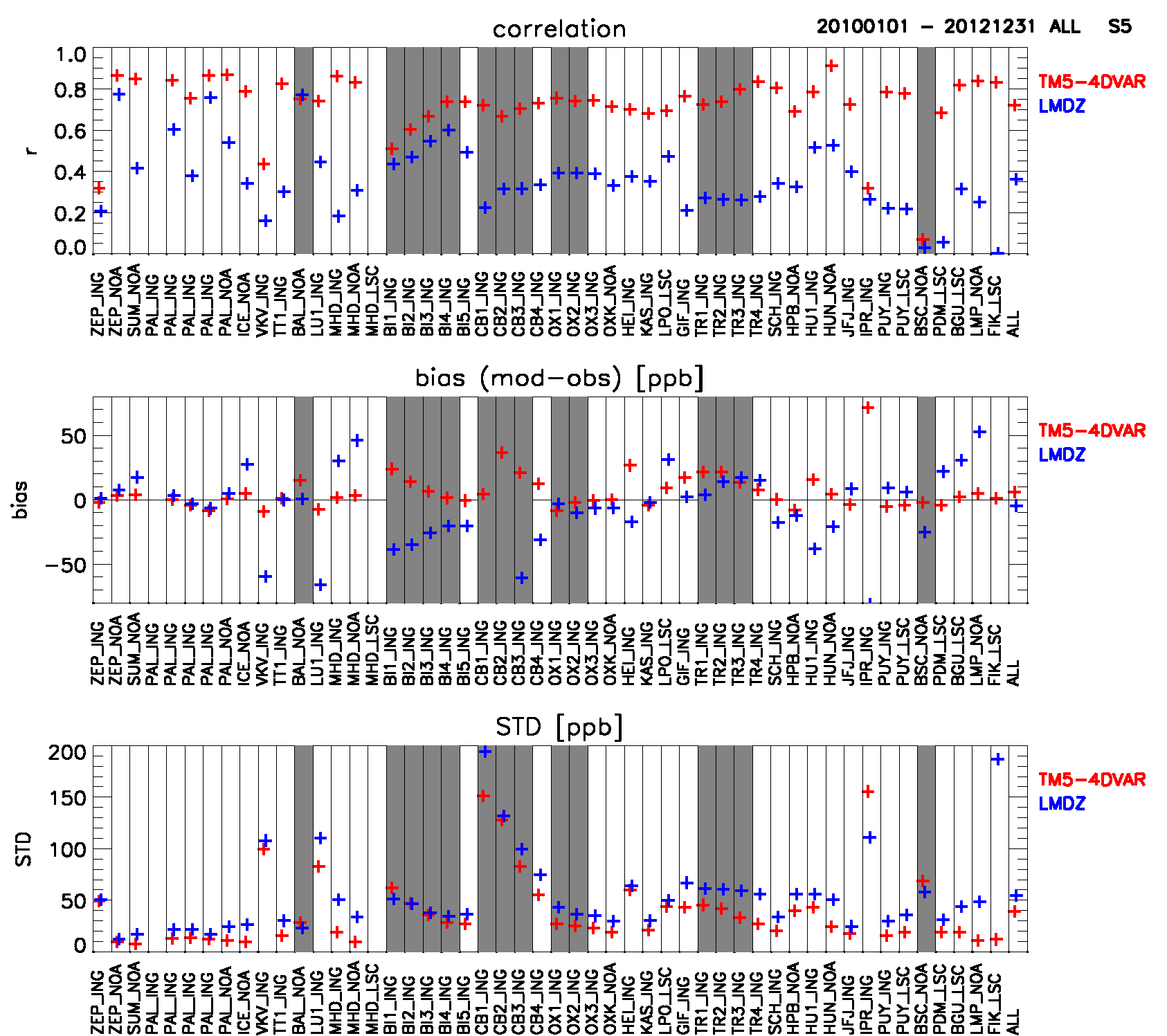 all data (24h)
assimilated stations
validation stations
InGOS 2nd Periodic Meeting
Firenze, 14-16 October 2014                                                18
statistics S7-CH4 2010-2012
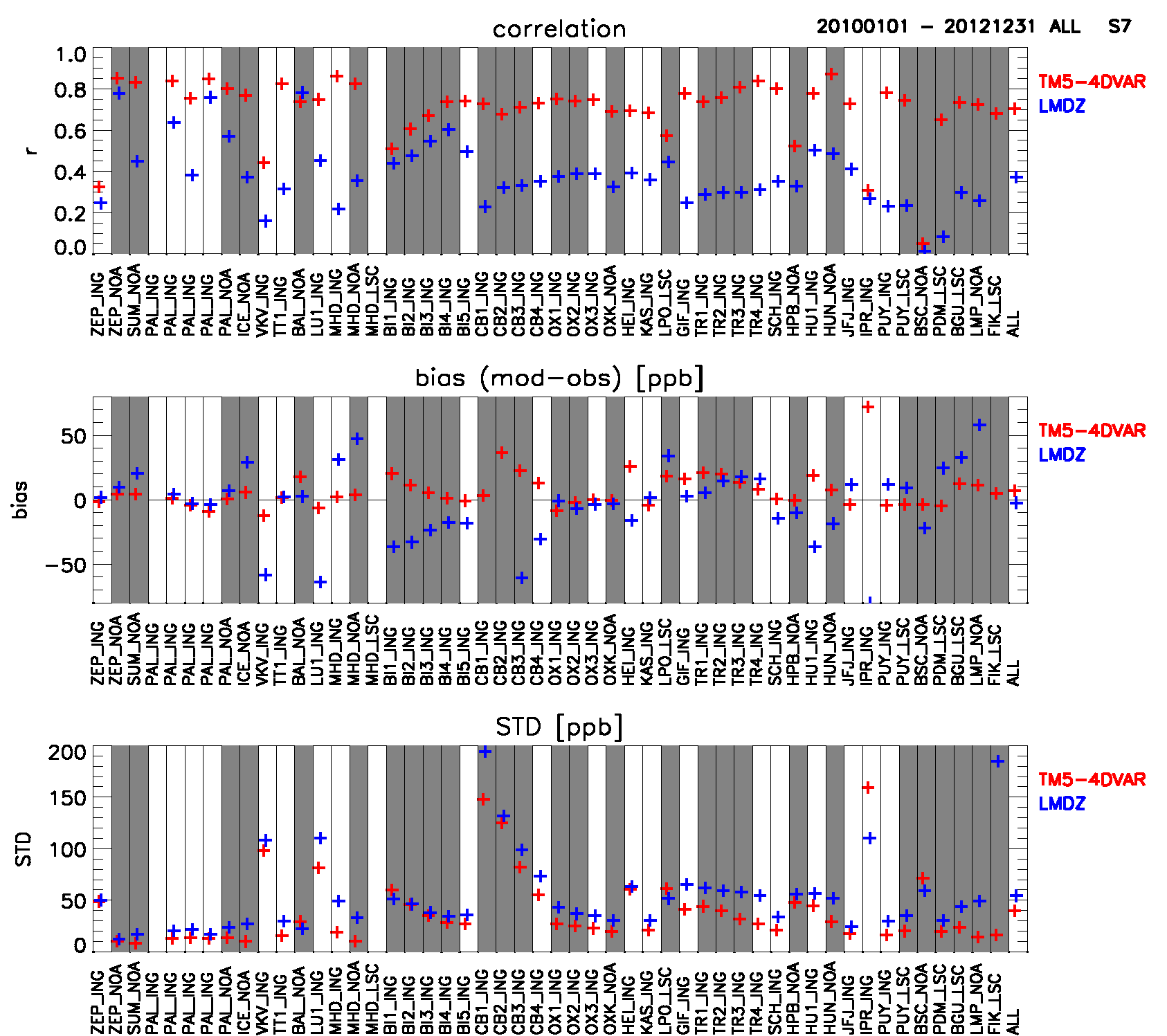 all data (24h)
assimilated stations
validation stations
InGOS 2nd Periodic Meeting
Firenze, 14-16 October 2014                                                19
CH4 station timeseries 2006-2012 (1)
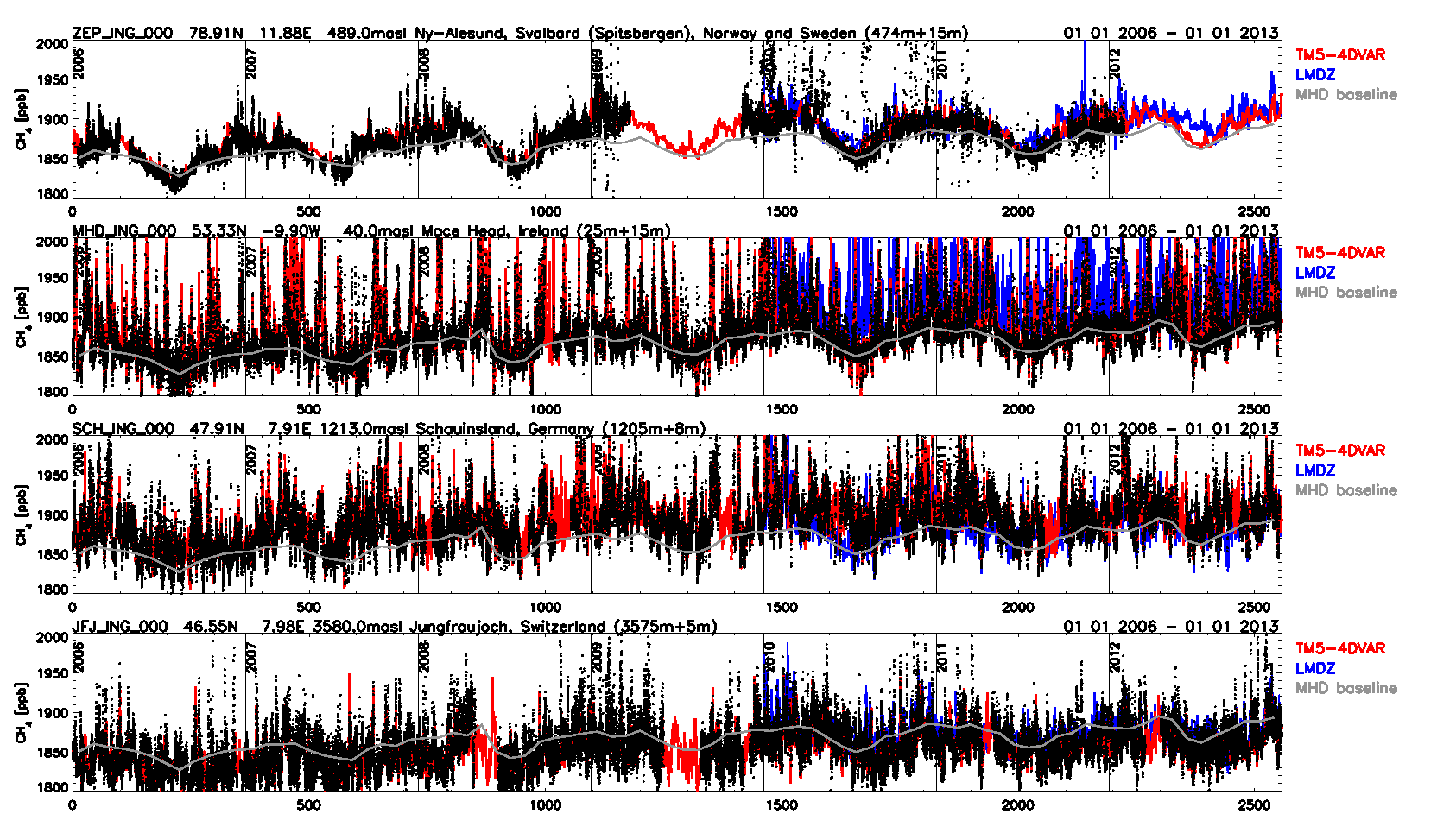 InGOS 2nd Periodic Meeting
Firenze, 14-16 October 2014                                                20
CH4 station timeseries 2006-2012 (2)
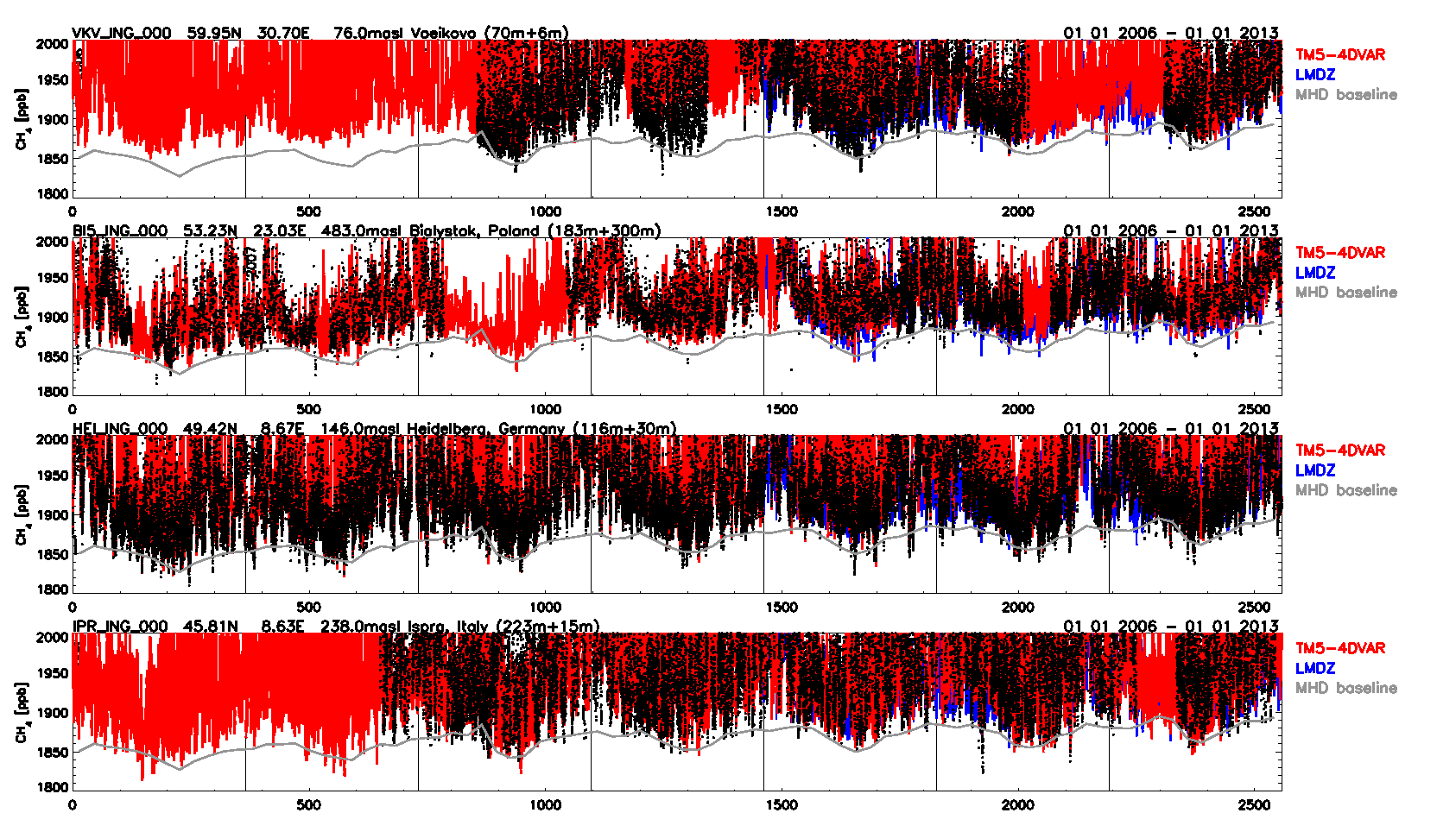 InGOS 2nd Periodic Meeting
Firenze, 14-16 October 2014                                                21
CH4 station timeseries MHD 2011 S2
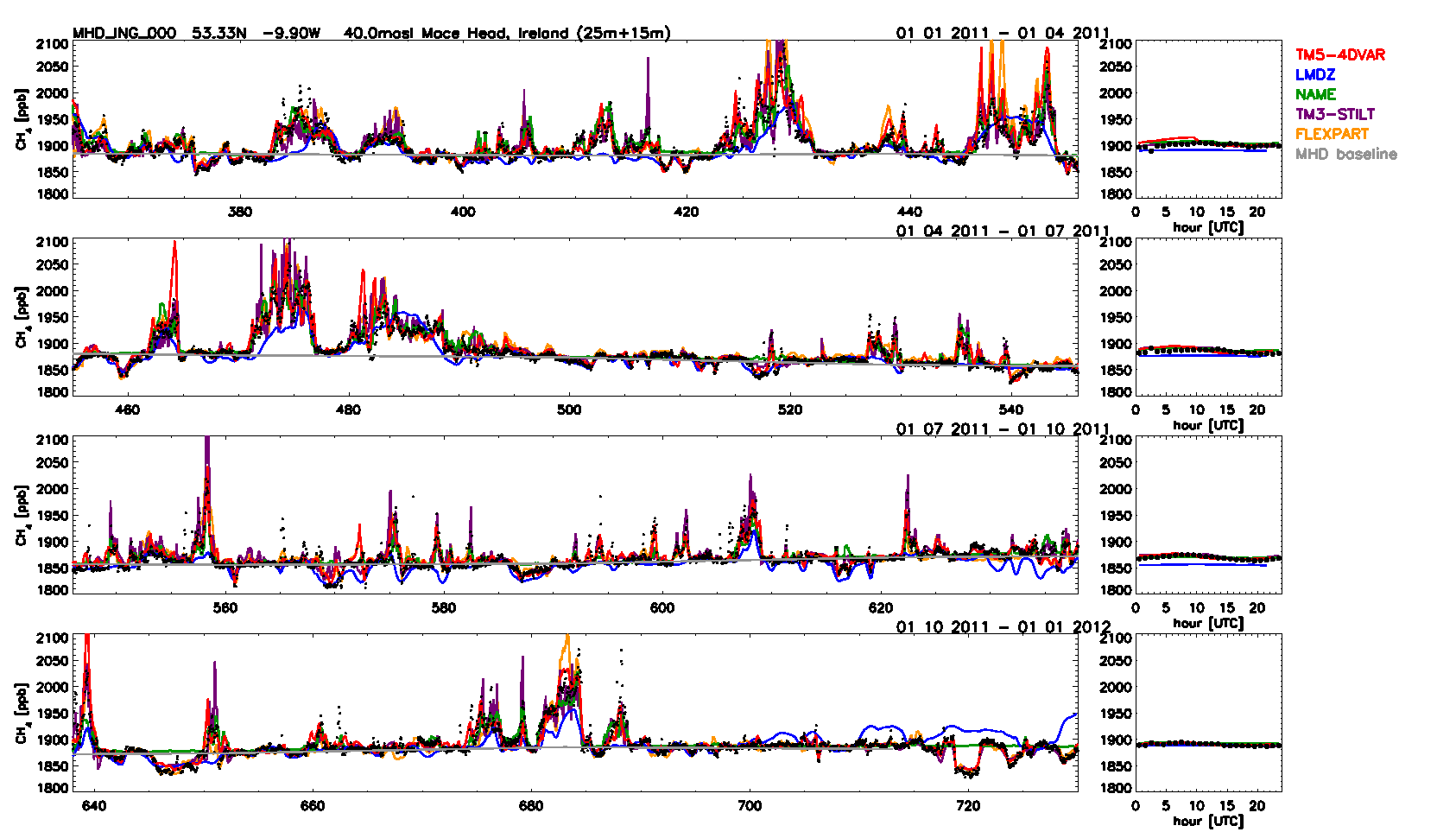 InGOS 2nd Periodic Meeting
Firenze, 14-16 October 2014                                                22
CH4 station timeseries MHD 2011 S5
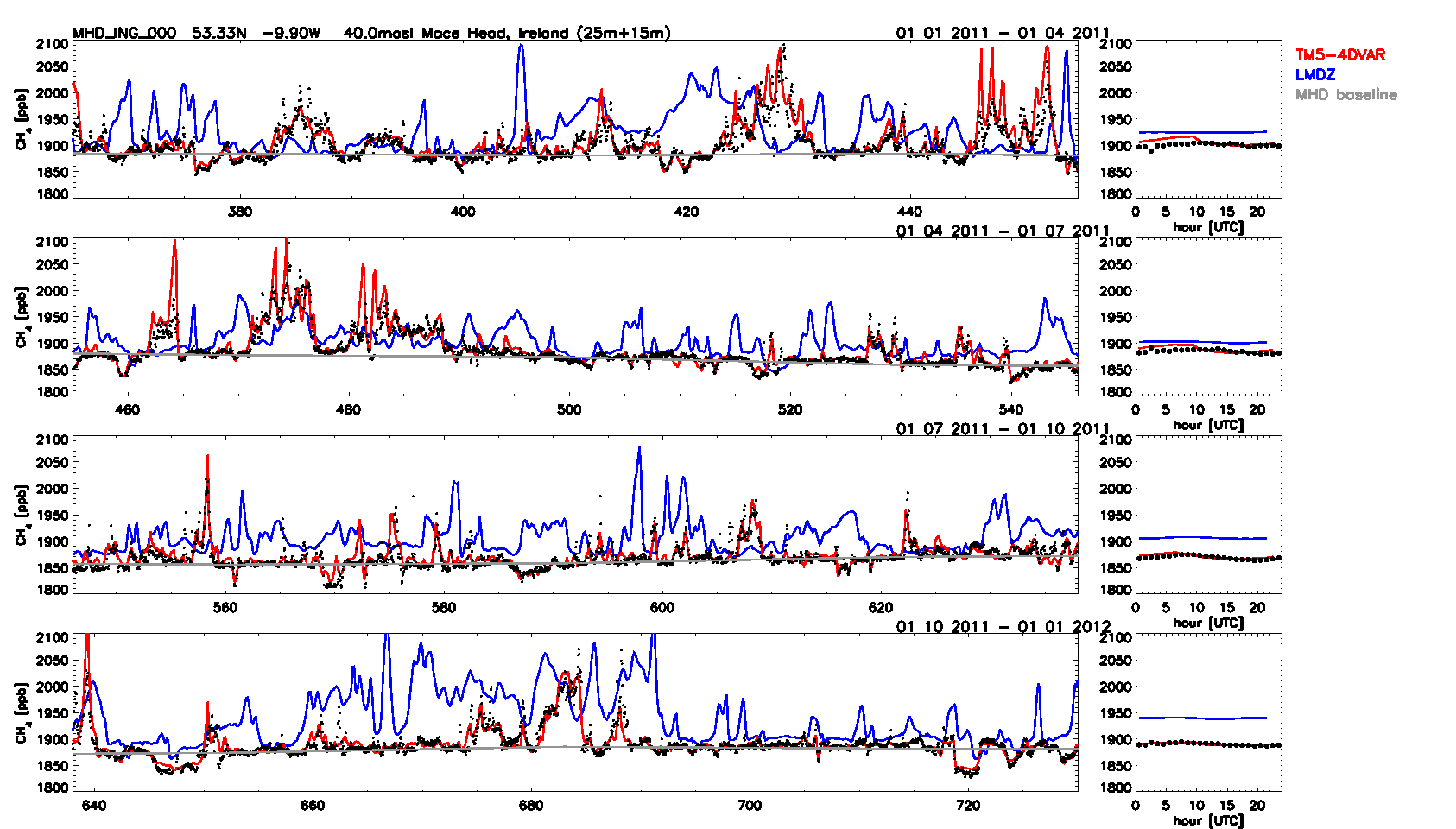 InGOS 2nd Periodic Meeting
Firenze, 14-16 October 2014                                                23
CH4 station timeseries TT1 2011 S2
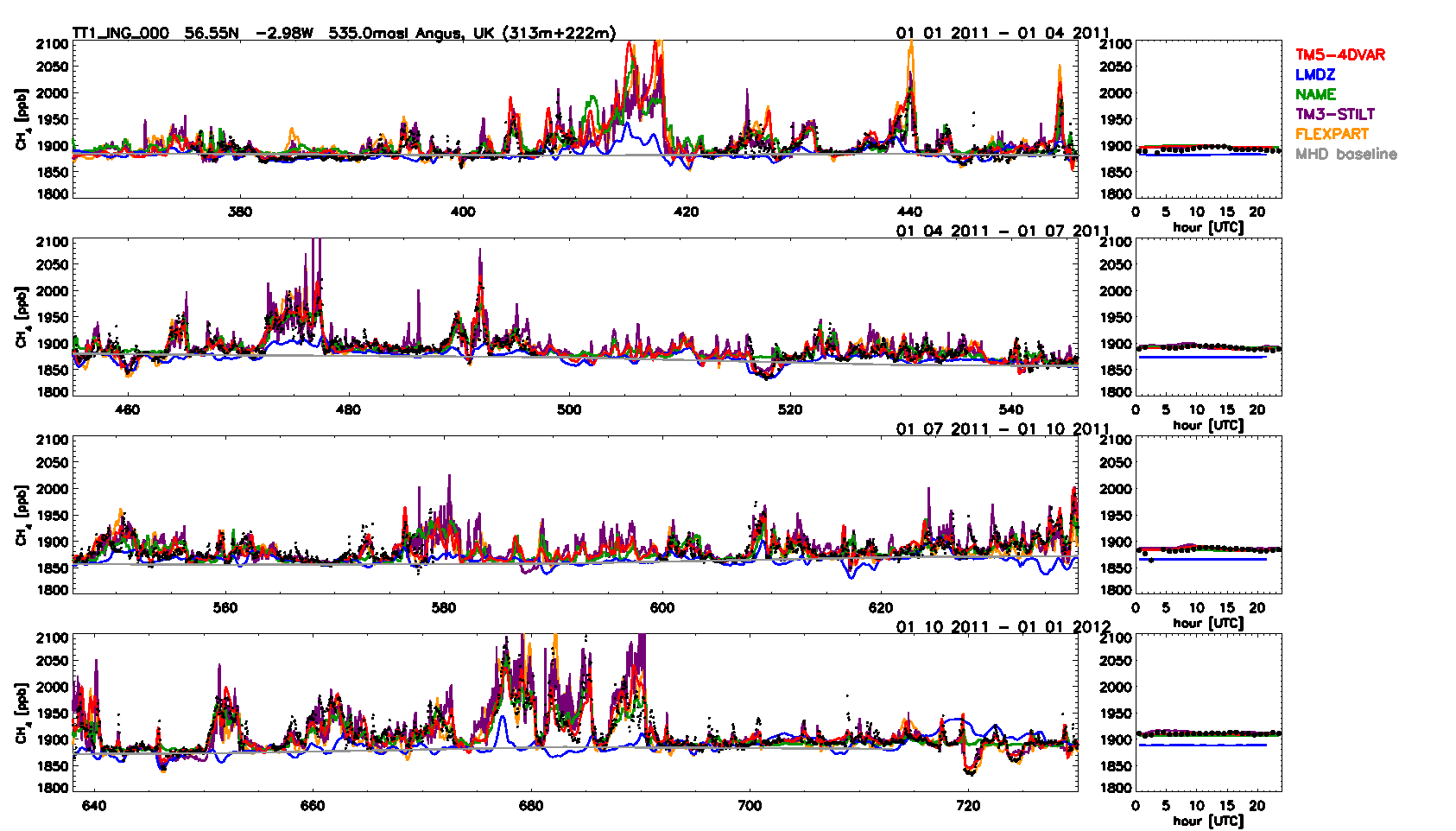 InGOS 2nd Periodic Meeting
Firenze, 14-16 October 2014                                                24
CH4 station timeseries TT1 2011 S5
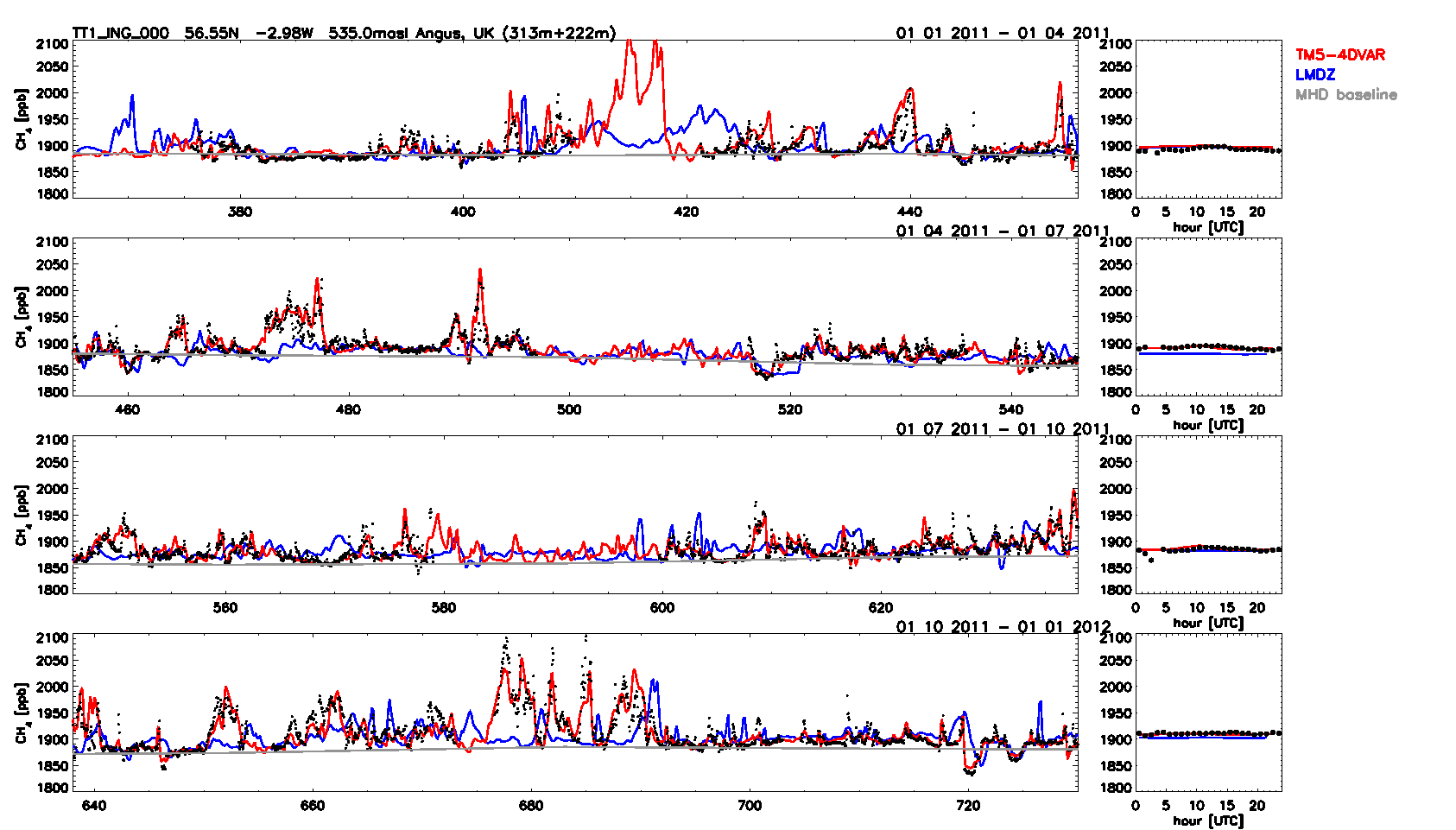 InGOS 2nd Periodic Meeting
Firenze, 14-16 October 2014                                                25
CH4 station timeseries CB4 2011 S2
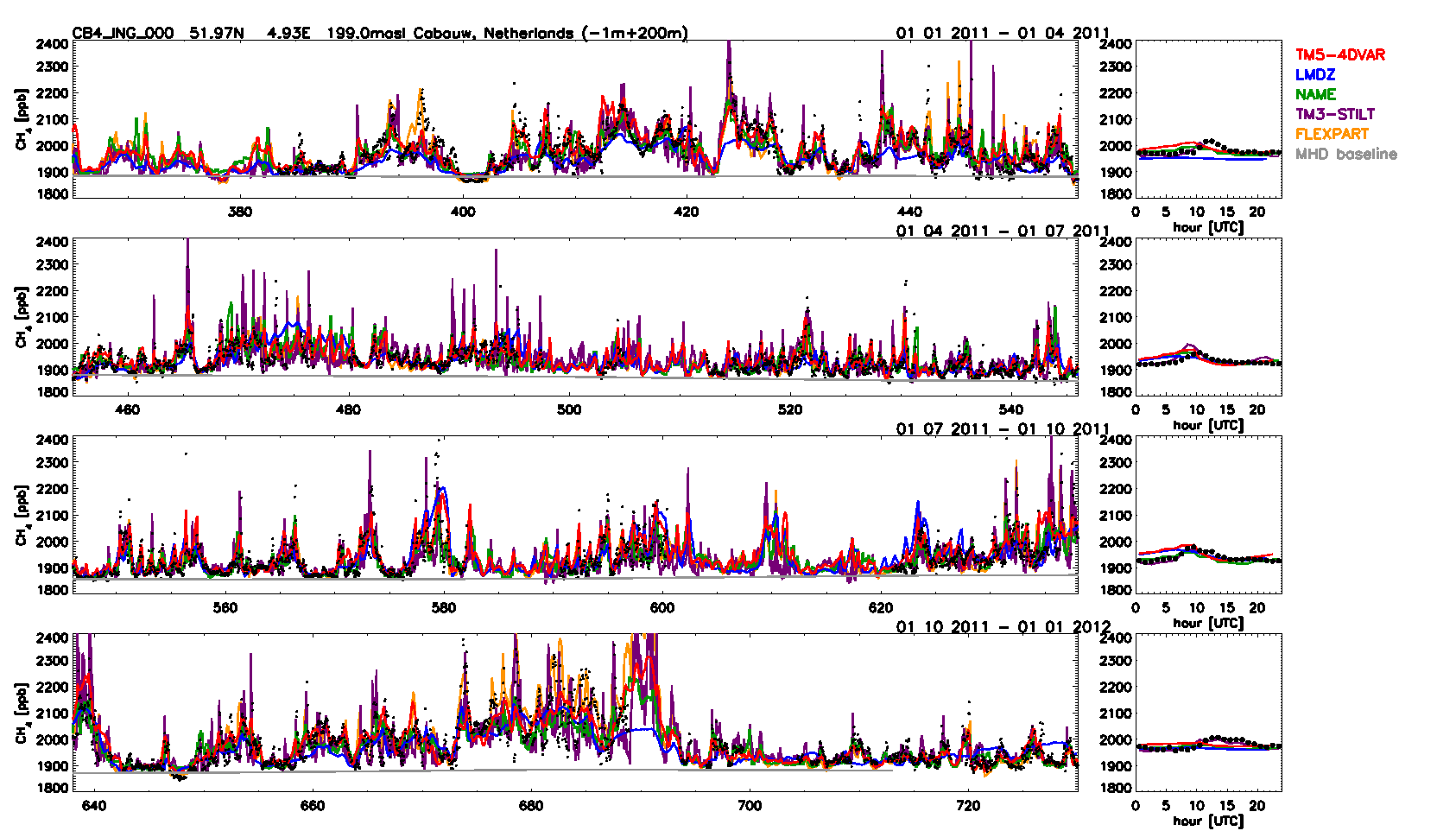 InGOS 2nd Periodic Meeting
Firenze, 14-16 October 2014                                                26
CH4 station timeseries CB4 2011 S5
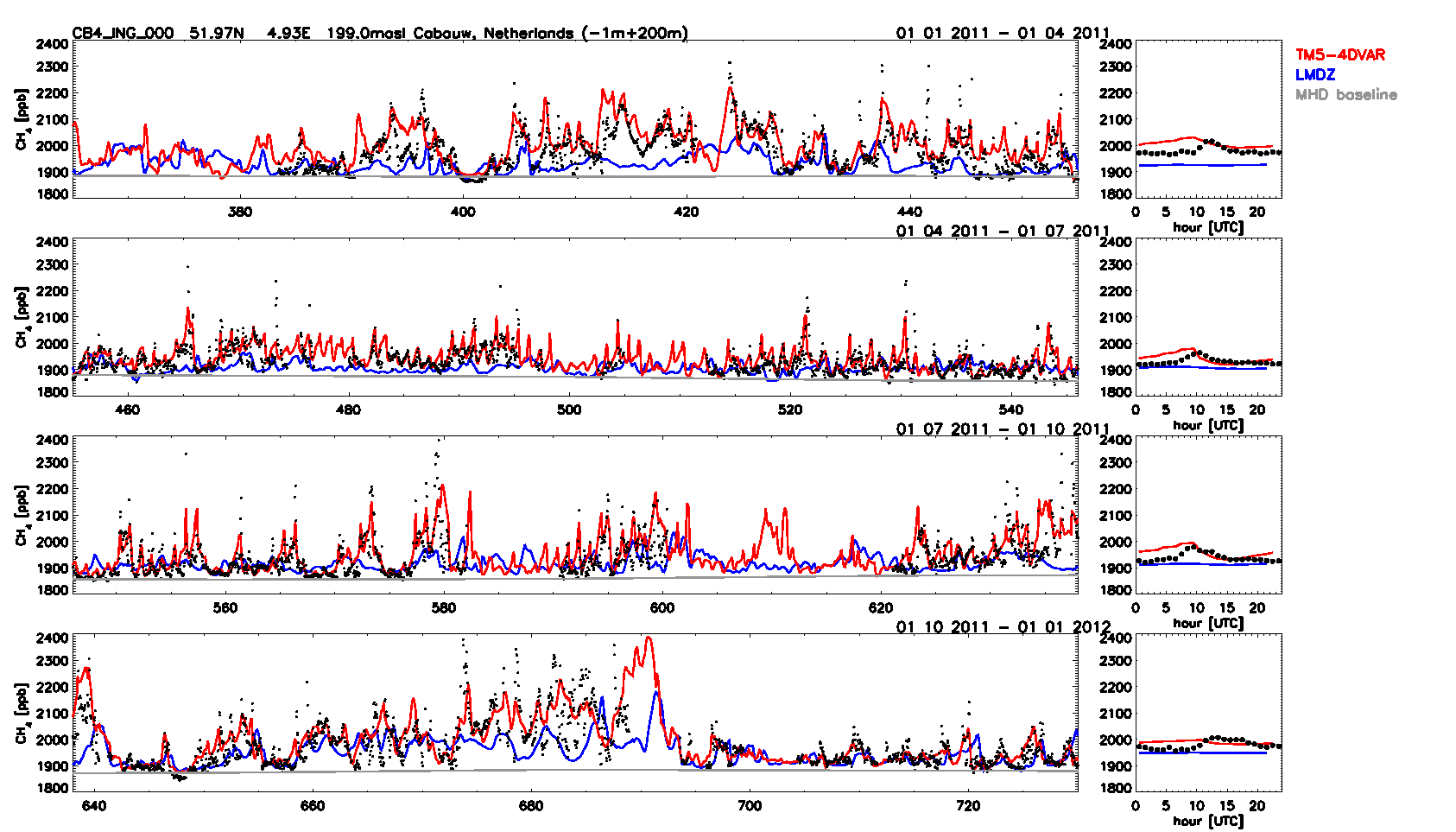 InGOS 2nd Periodic Meeting
Firenze, 14-16 October 2014                                                27
CH4 station timeseries TR4 2011 S2
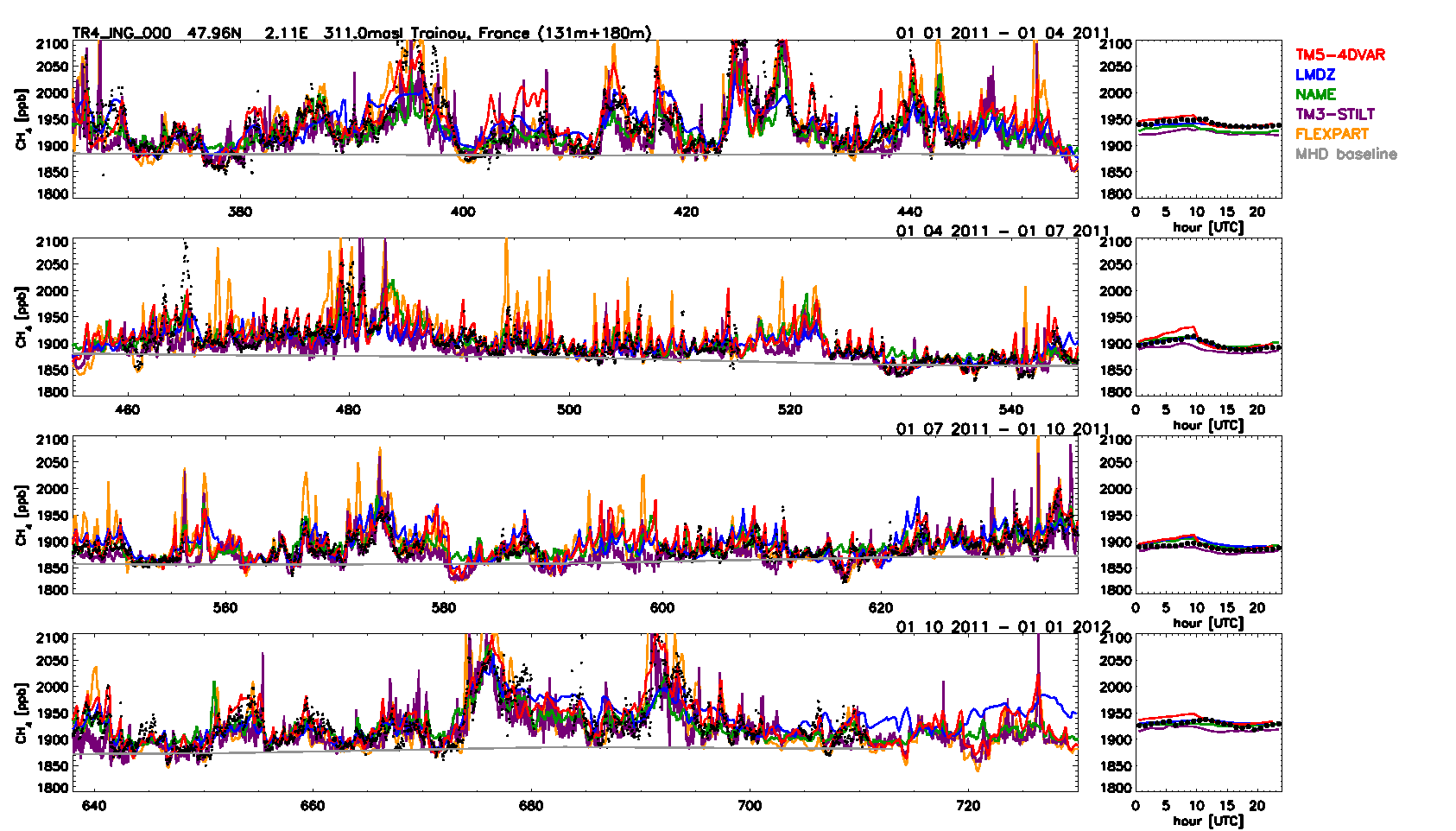 InGOS 2nd Periodic Meeting
Firenze, 14-16 October 2014                                                28
CH4 station timeseries TR4 2011 S5
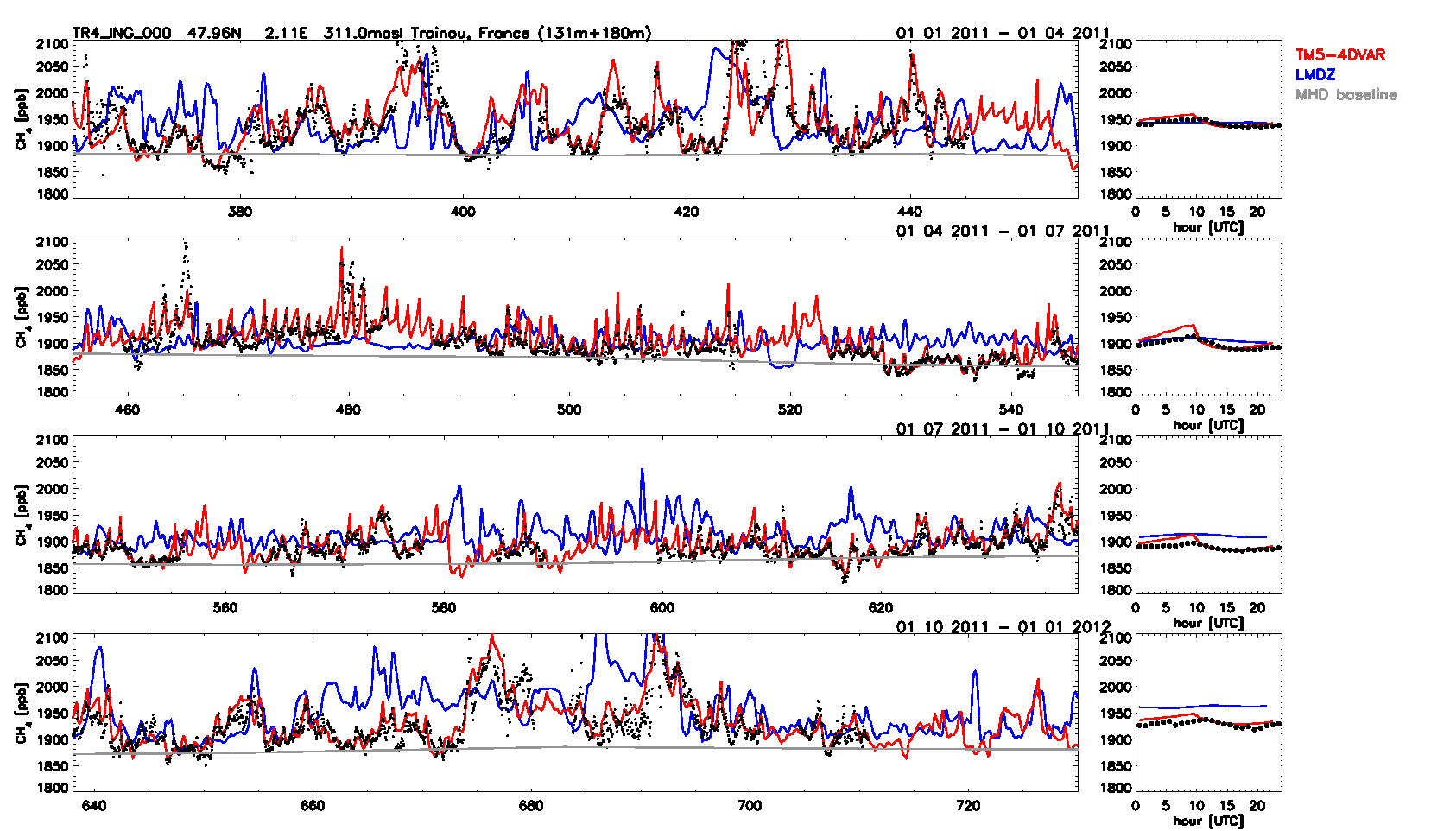 InGOS 2nd Periodic Meeting
Firenze, 14-16 October 2014                                                29
CH4 station timeseries HEI 2011 S2
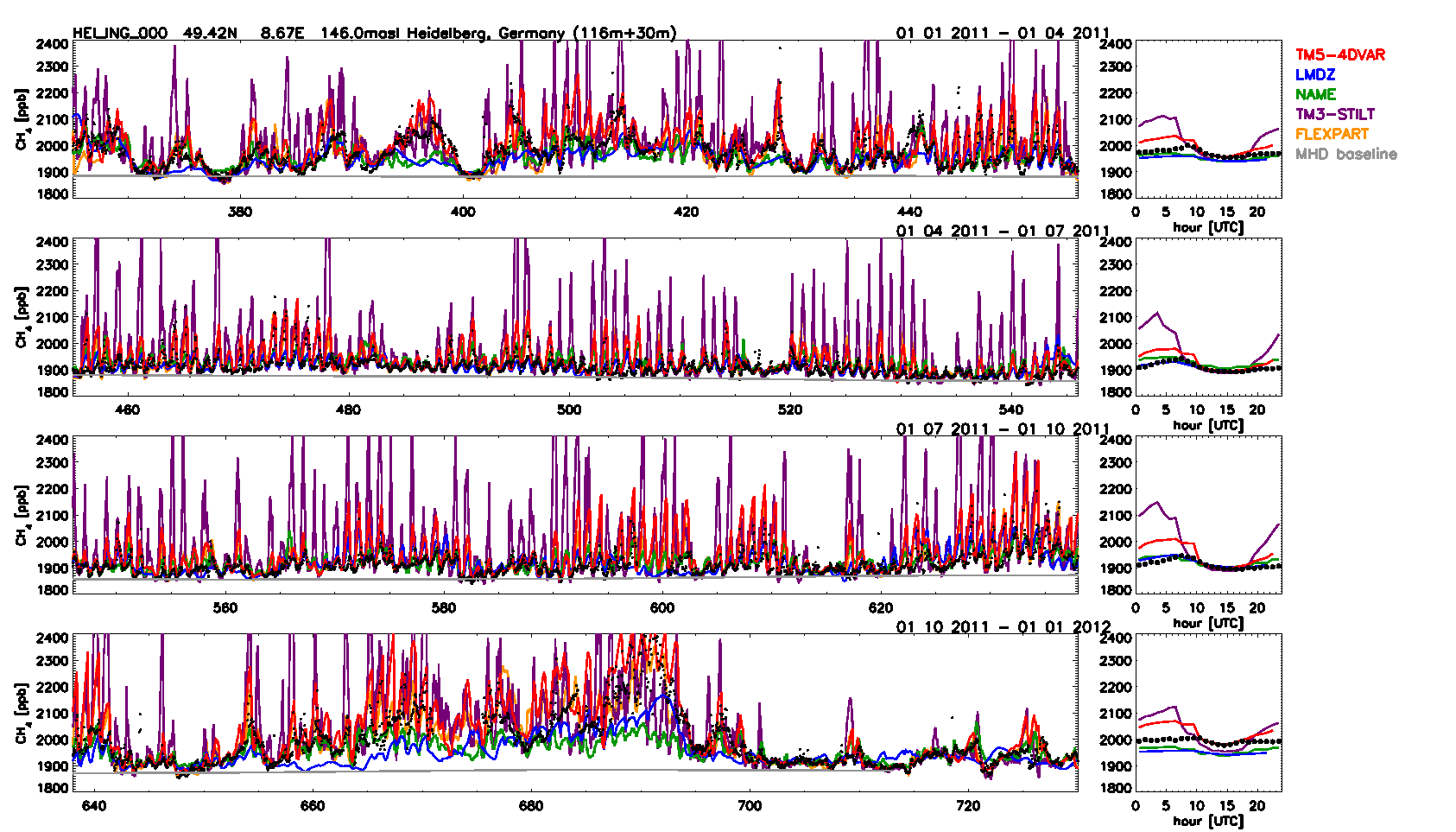 InGOS 2nd Periodic Meeting
Firenze, 14-16 October 2014                                                30
CH4 station timeseries HEI 2011 S5
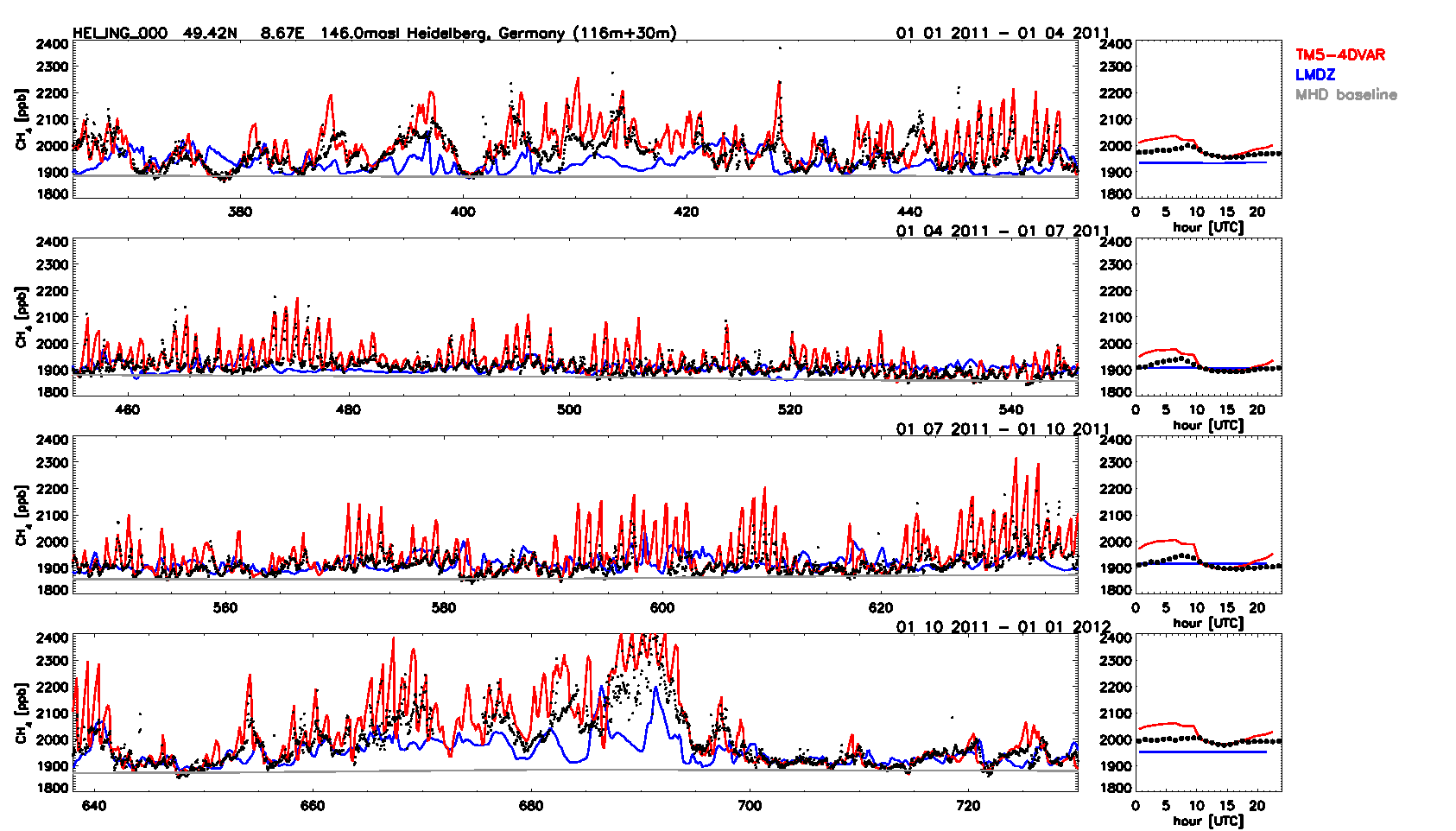 InGOS 2nd Periodic Meeting
Firenze, 14-16 October 2014                                                31
CH4 station timeseries GIF 2011 S2
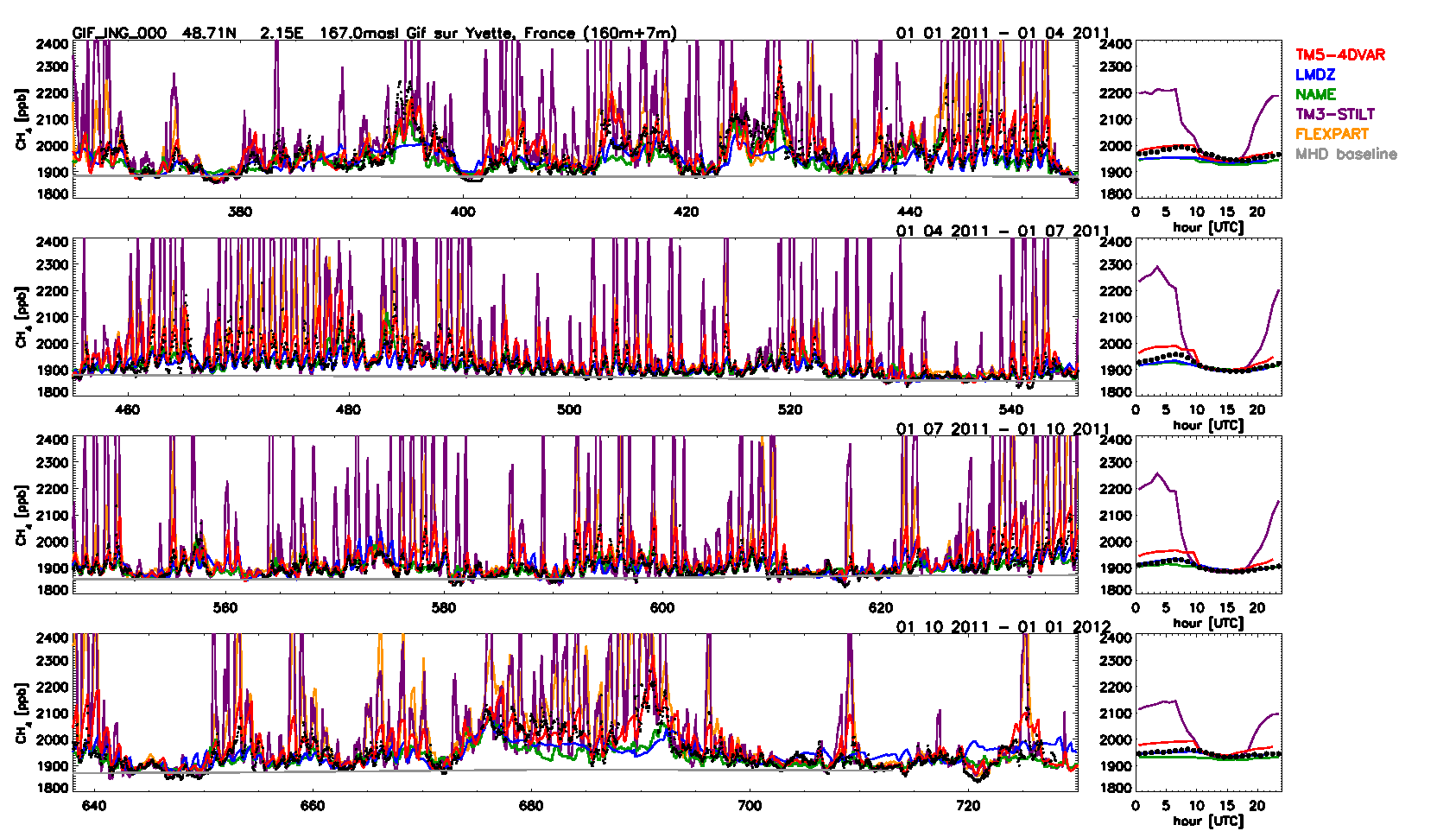 InGOS 2nd Periodic Meeting
Firenze, 14-16 October 2014                                                32
CH4 station timeseries GIF 2011 S5
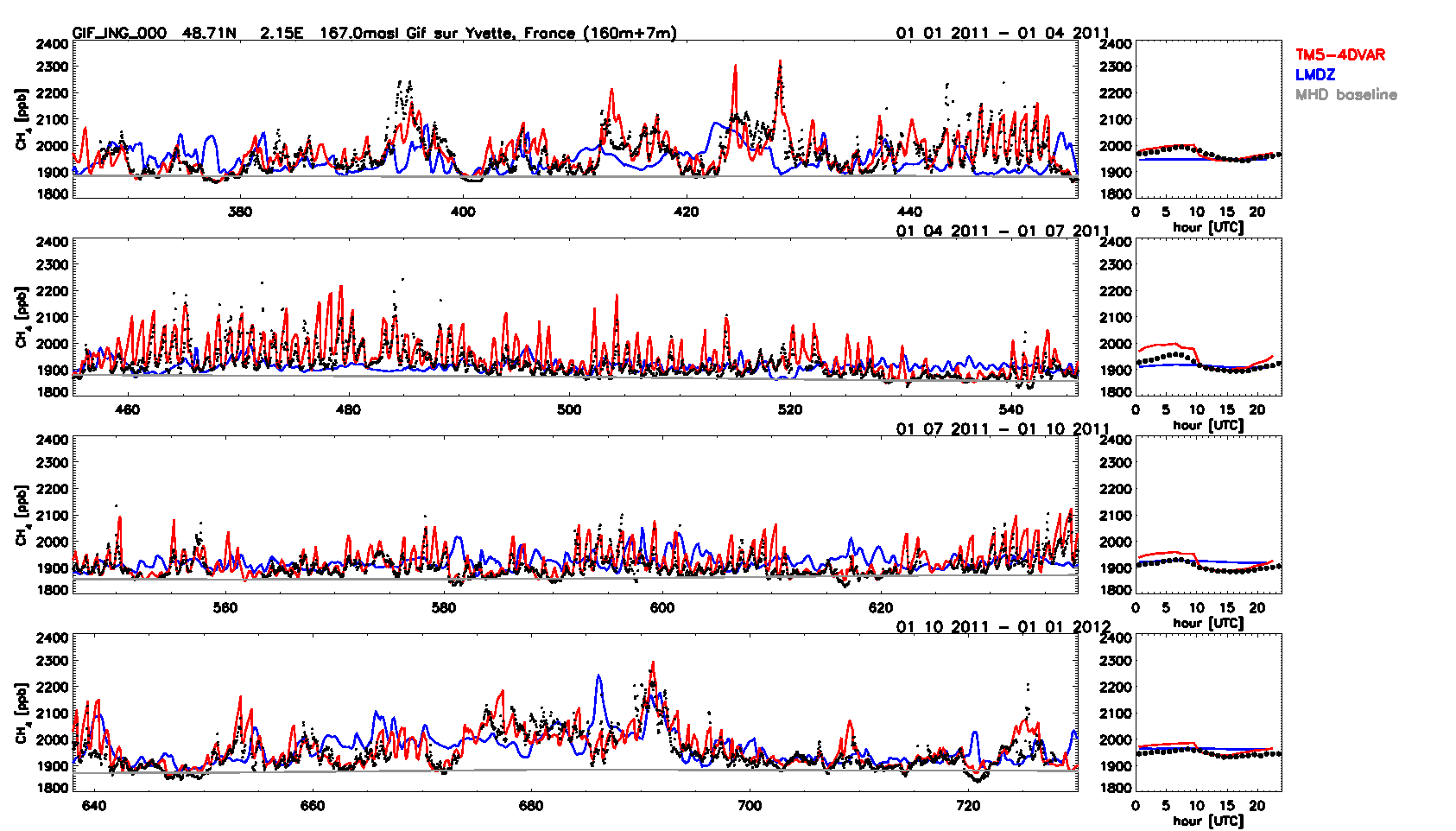 InGOS 2nd Periodic Meeting
Firenze, 14-16 October 2014                                                33
CH4 inversions: validation IMECC aircraft
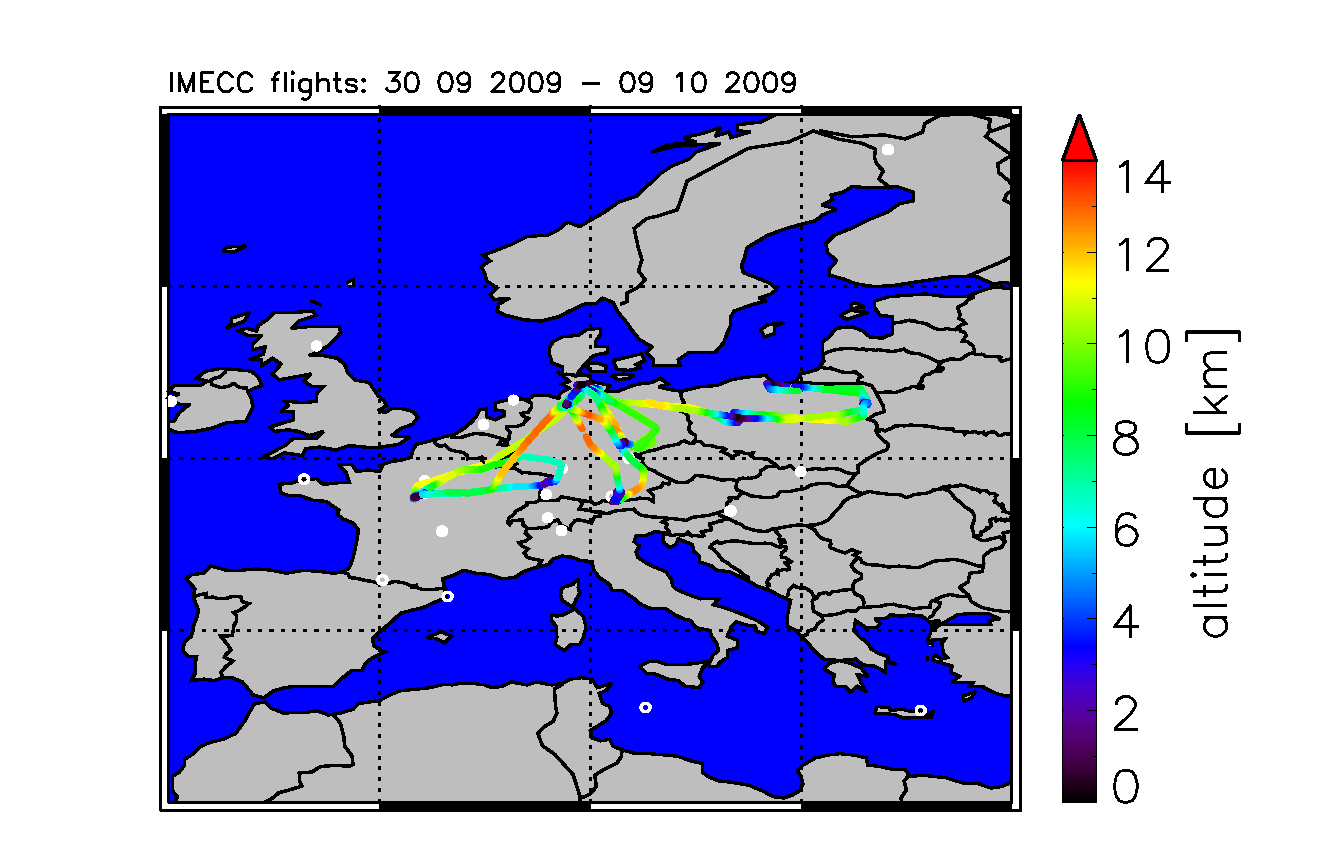 IMECC data: D. Feist, MPI-BGC
[Geibel et al., ACP, 2012]
InGOS 2nd Periodic Meeting
Firenze, 14-16 October 2014                                                34
CH4 inversions: validation IMECC aircraft
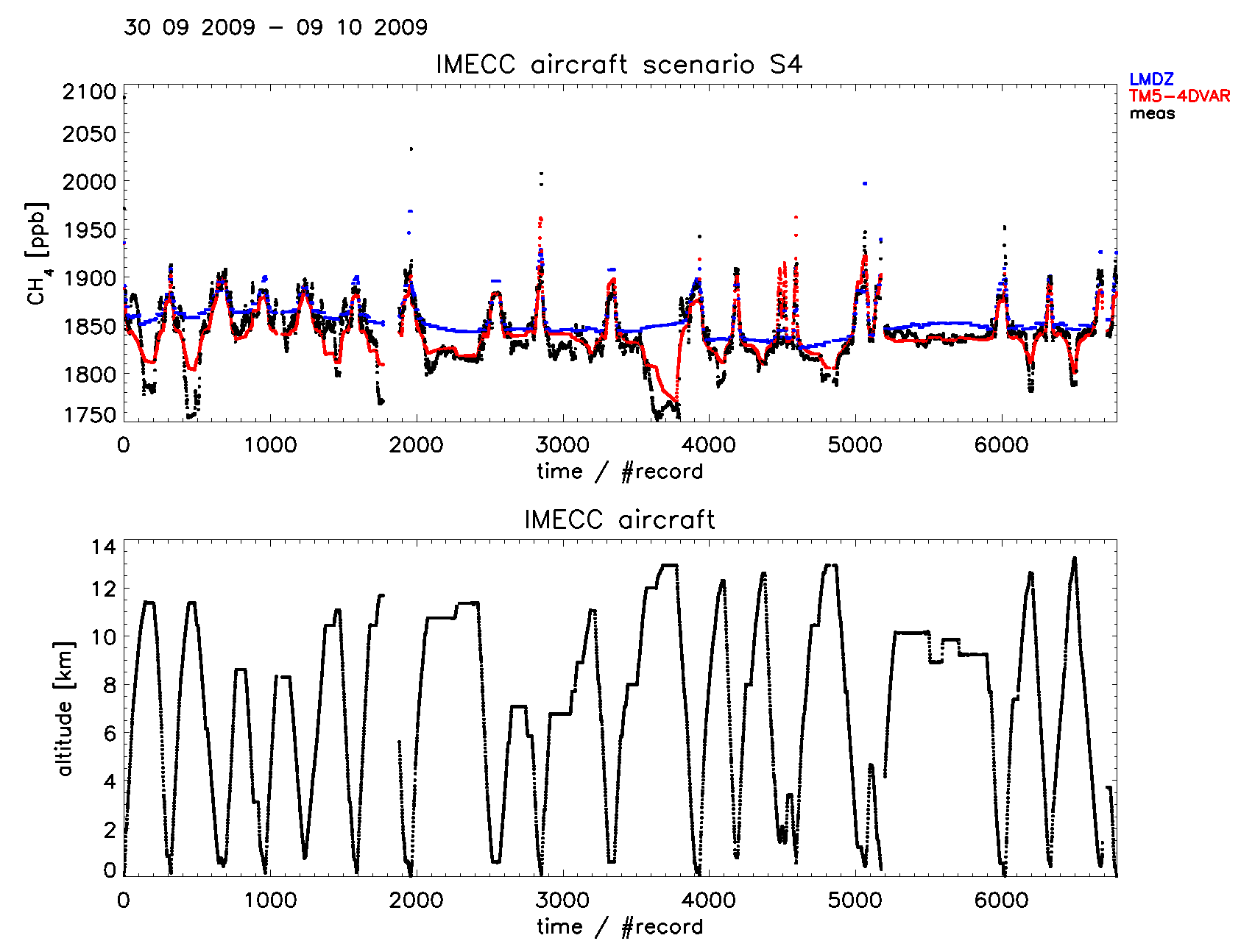 InGOS 2nd Periodic Meeting
Firenze, 14-16 October 2014                                                35
CH4 inversions: validation IMECC aircraft
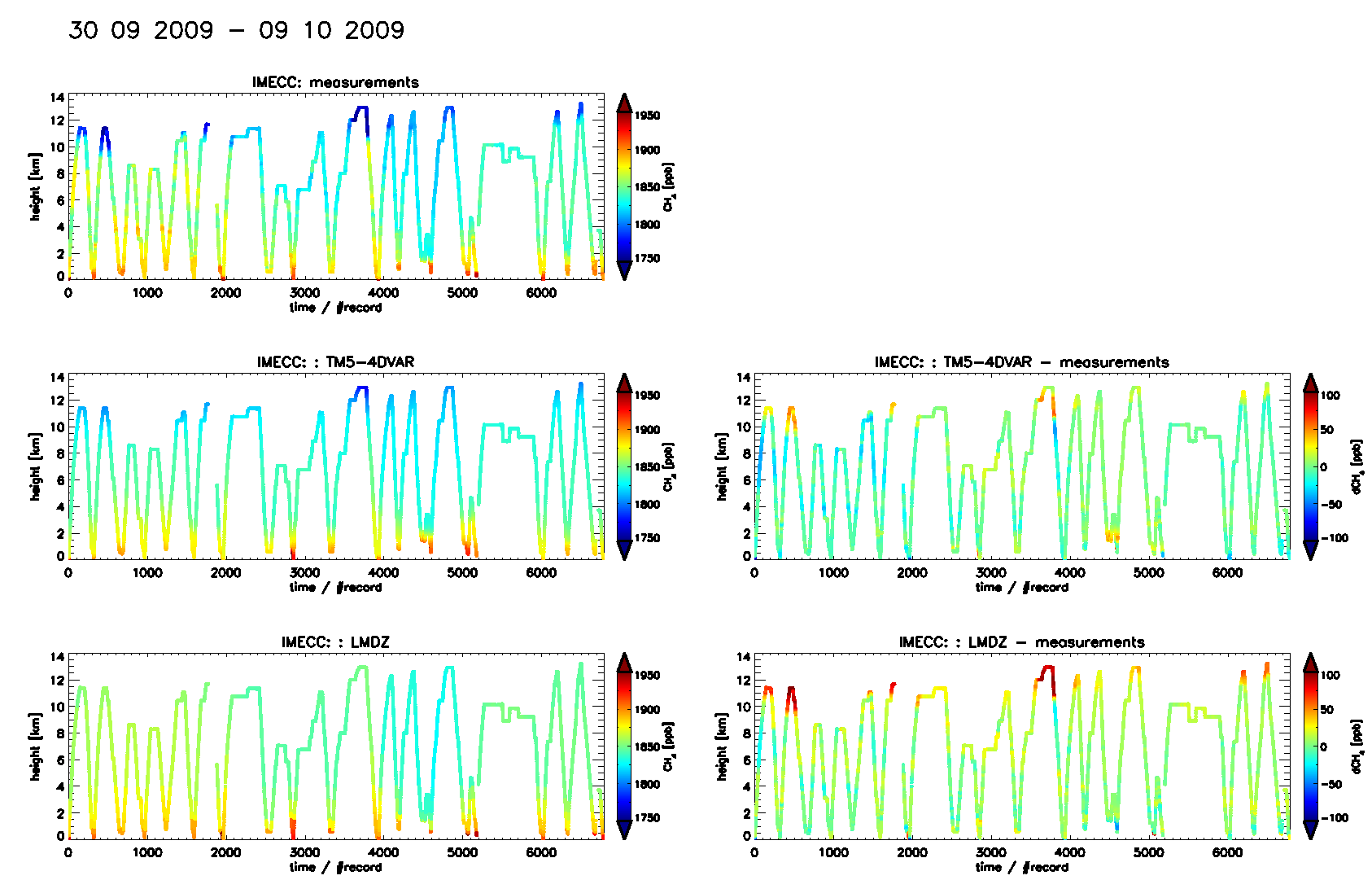 InGOS 2nd Periodic Meeting
Firenze, 14-16 October 2014                                                36
CH4 inversions: validation IMECC aircraft
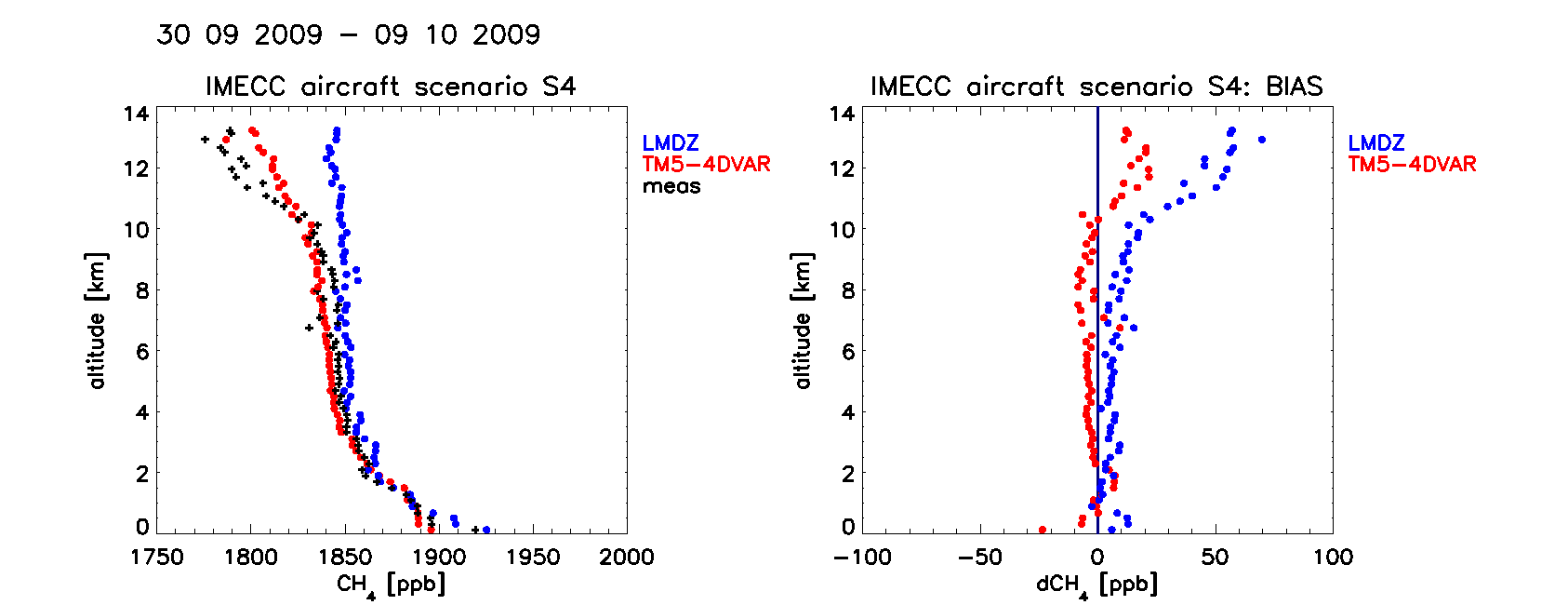 InGOS 2nd Periodic Meeting
Firenze, 14-16 October 2014                                                37
CH4 inversions: validation IMECC aircraft
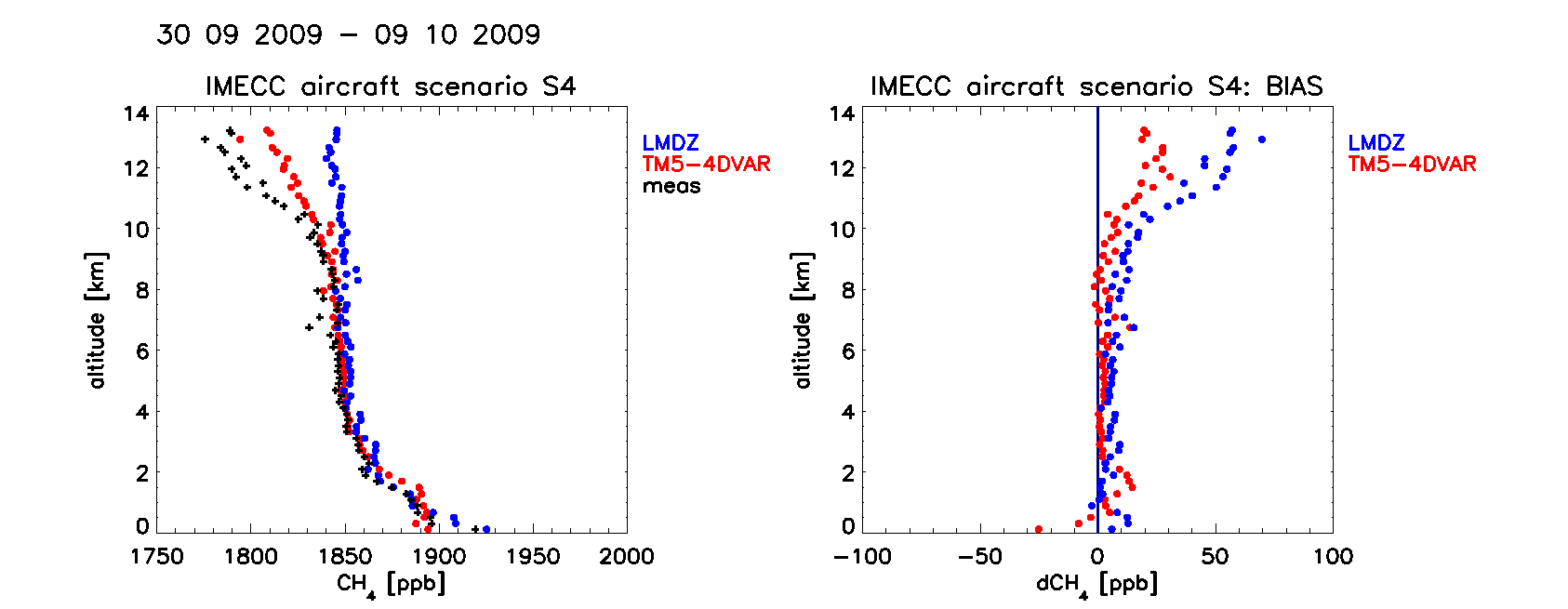 TM5: 
new convective fluxes based on
'new': ECMWF ERA-Interim (Berrisford et al, 2011) 
(instead of [Tiedke])
InGOS 2nd Periodic Meeting
Firenze, 14-16 October 2014                                                38
CH4 inversions: validation LSCE aircraft - GRI
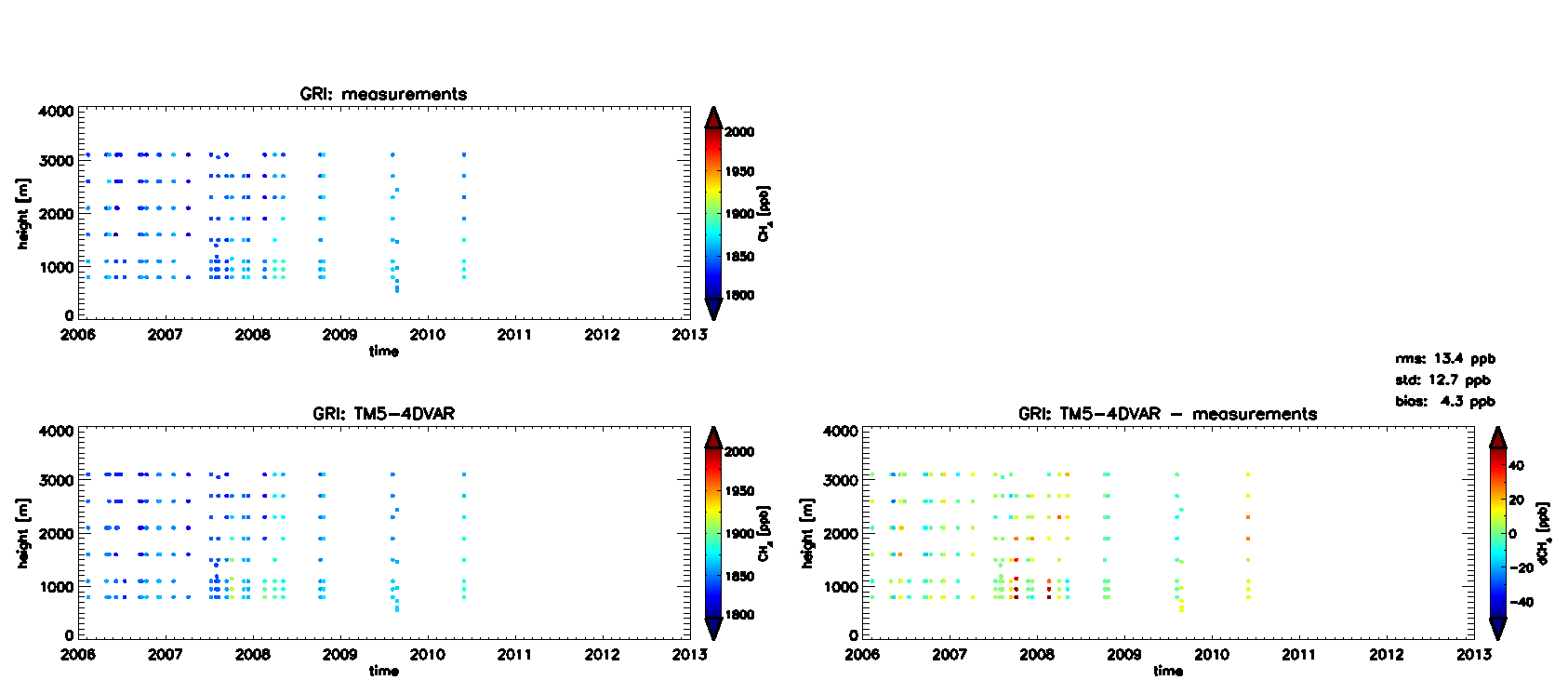 InGOS 2nd Periodic Meeting
Firenze, 14-16 October 2014                                                39
CH4 inversions: validation LSCE aircraft - ORL
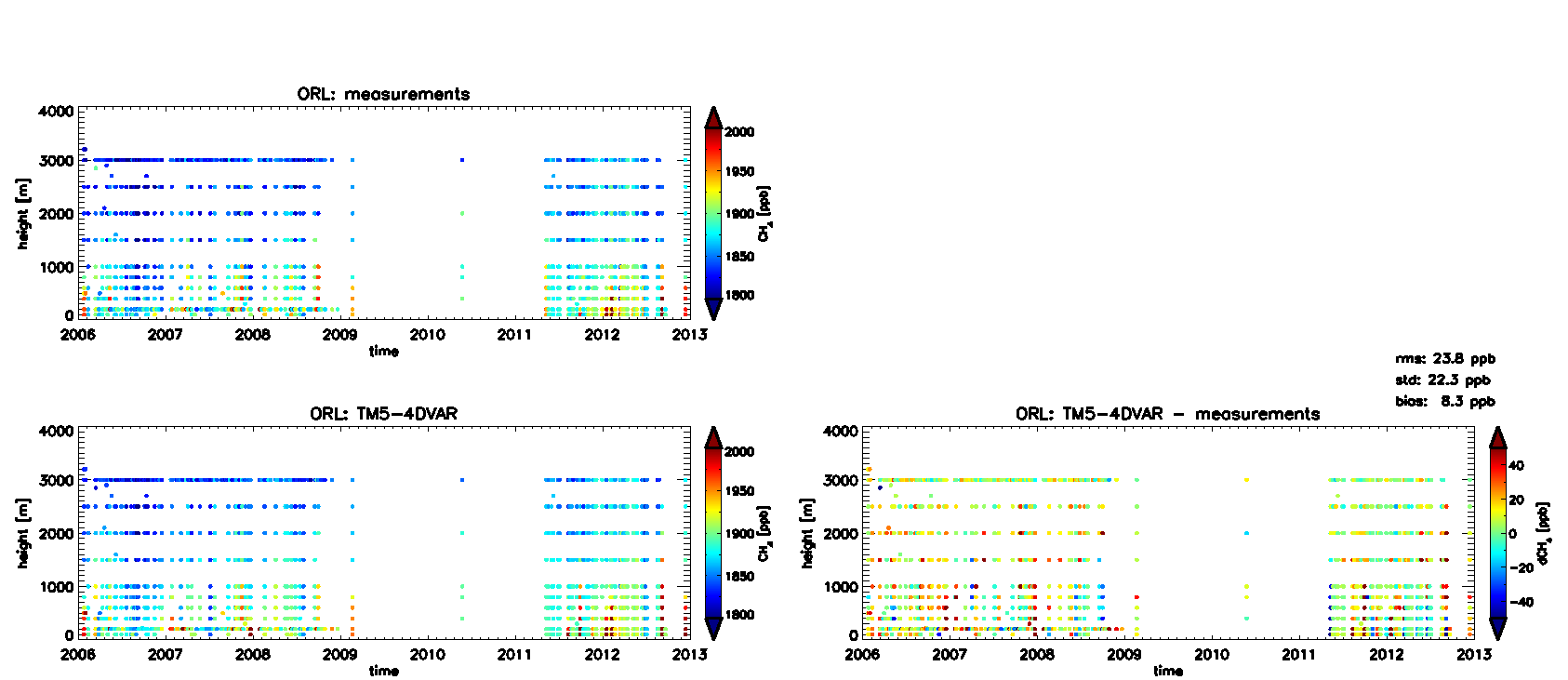 InGOS 2nd Periodic Meeting
Firenze, 14-16 October 2014                                                40
CH4 inversions: validation LSCE aircraft - HNG
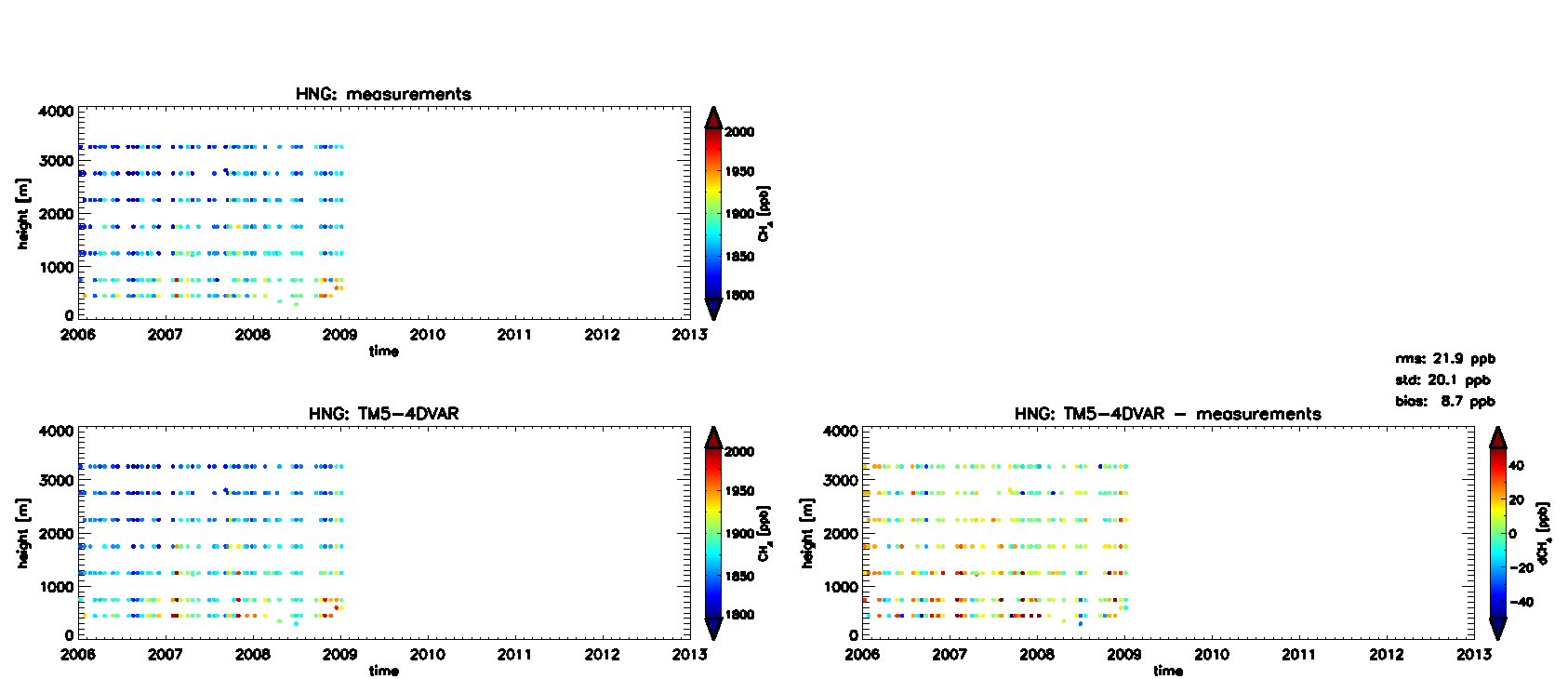 InGOS 2nd Periodic Meeting
Firenze, 14-16 October 2014                                                41
CH4 inversions: validation LSCE aircraft - GRI
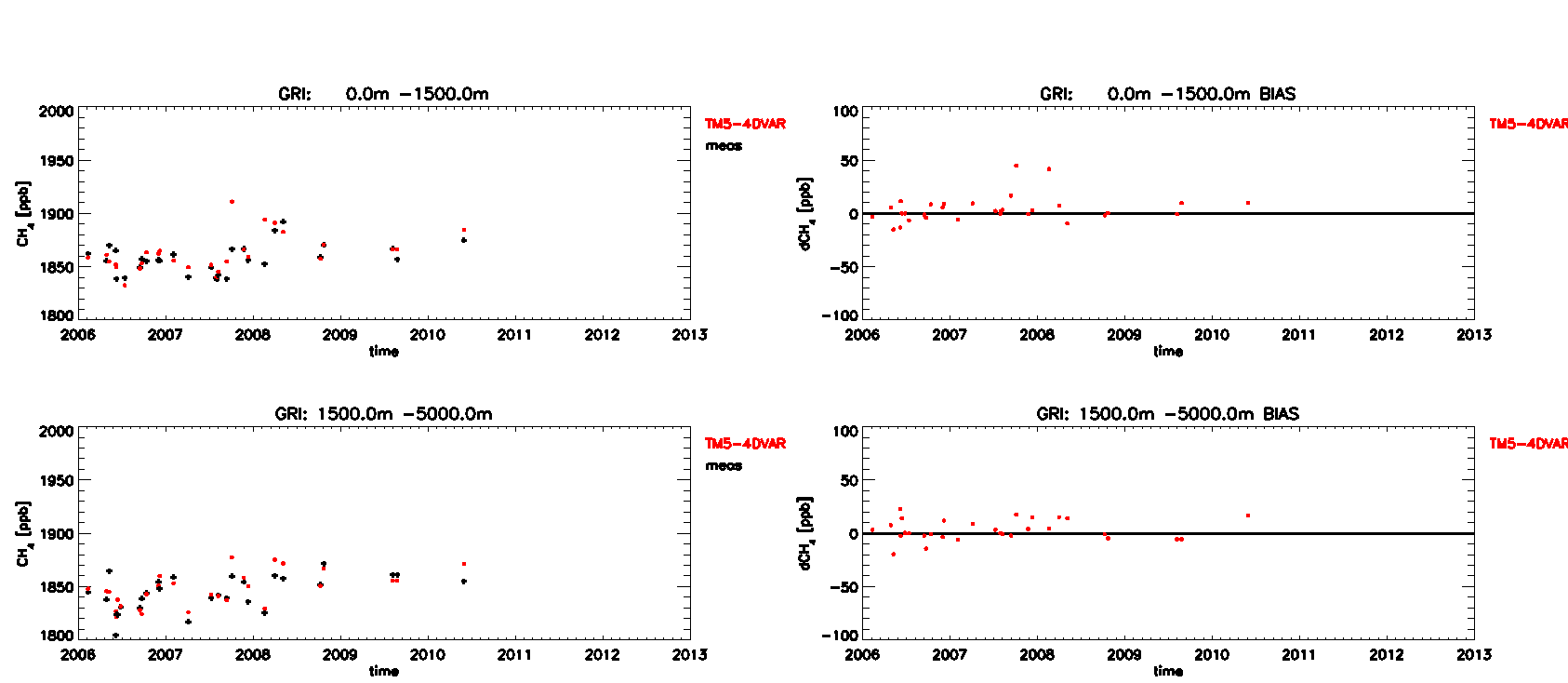 InGOS 2nd Periodic Meeting
Firenze, 14-16 October 2014                                                42
CH4 inversions: validation LSCE aircraft - ORL
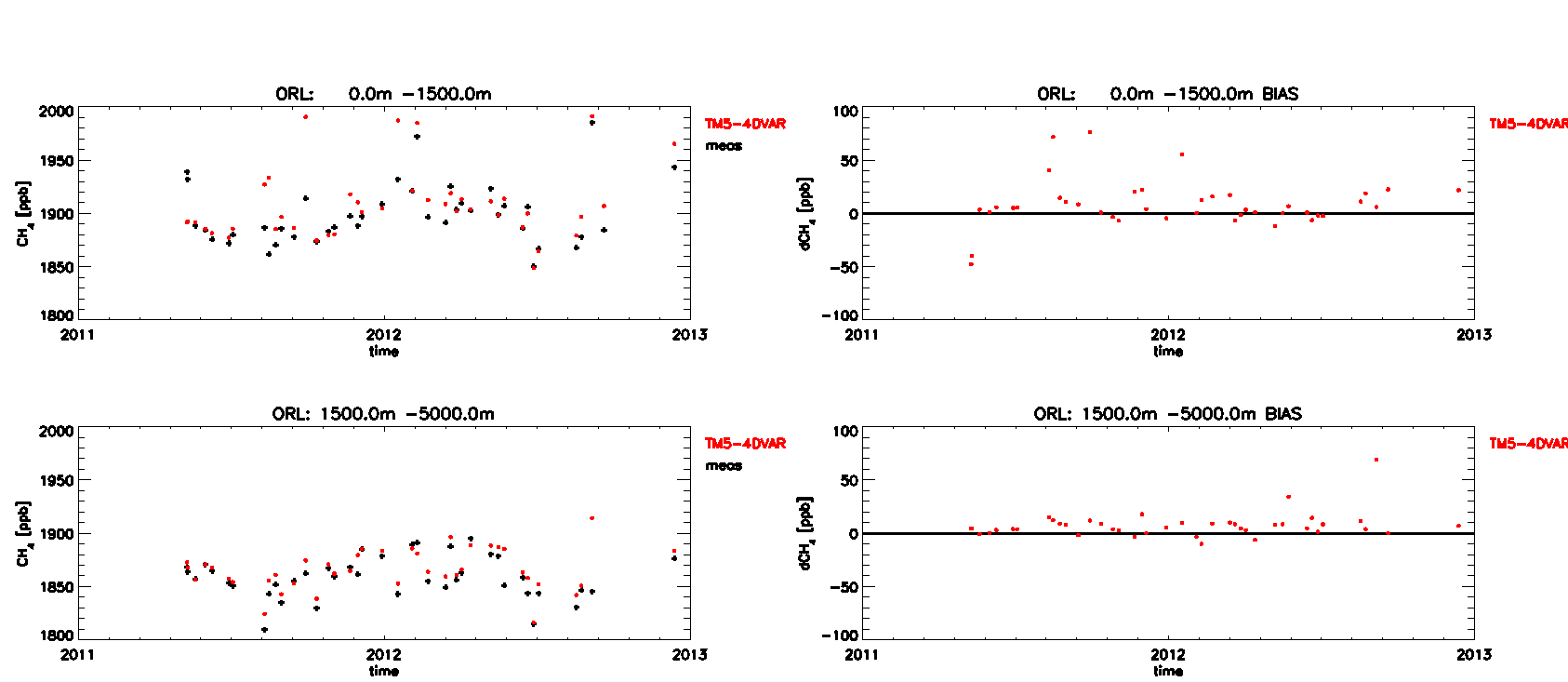 InGOS 2nd Periodic Meeting
Firenze, 14-16 October 2014                                                43
CH4 inversions: validation LSCE aircraft - HNG
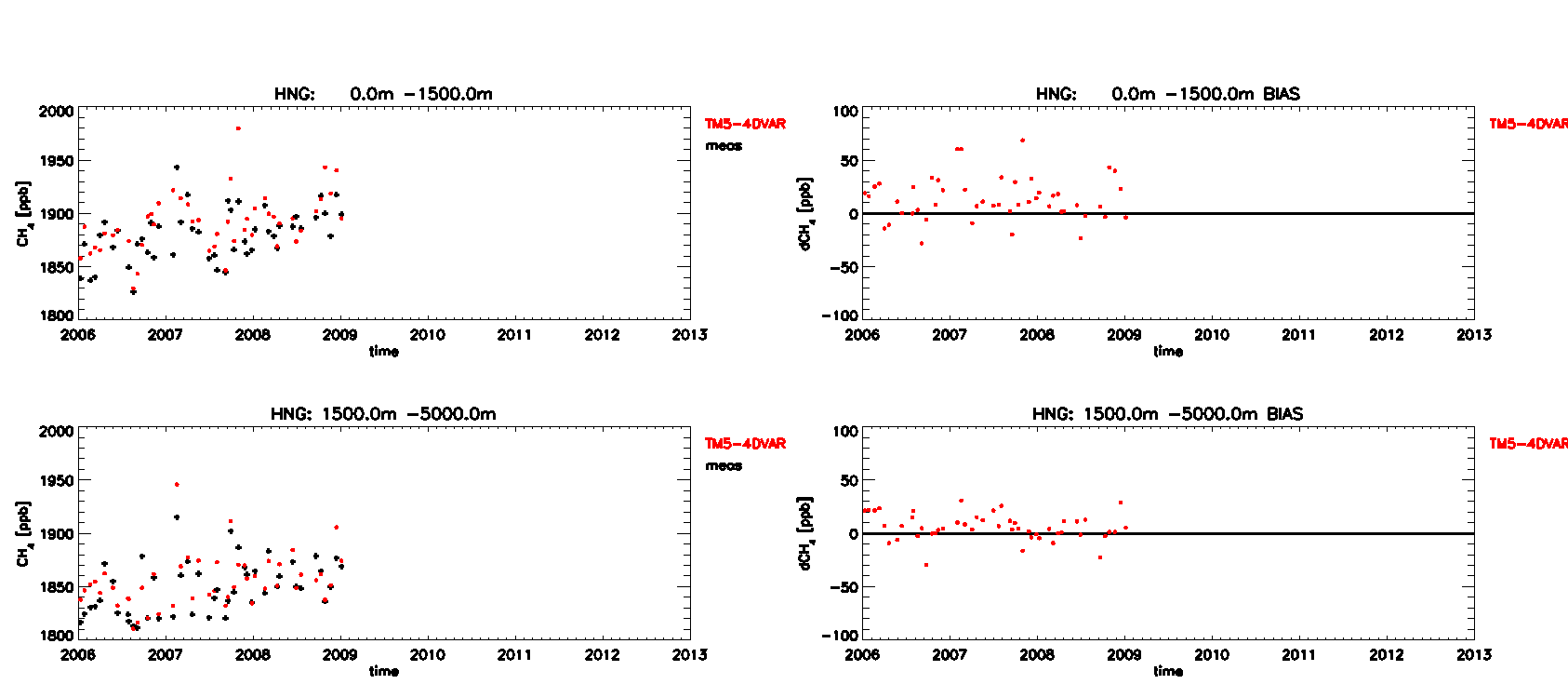 InGOS 2nd Periodic Meeting
Firenze, 14-16 October 2014                                                44
CH4 inversions: validation LSCE aircraft - GRI
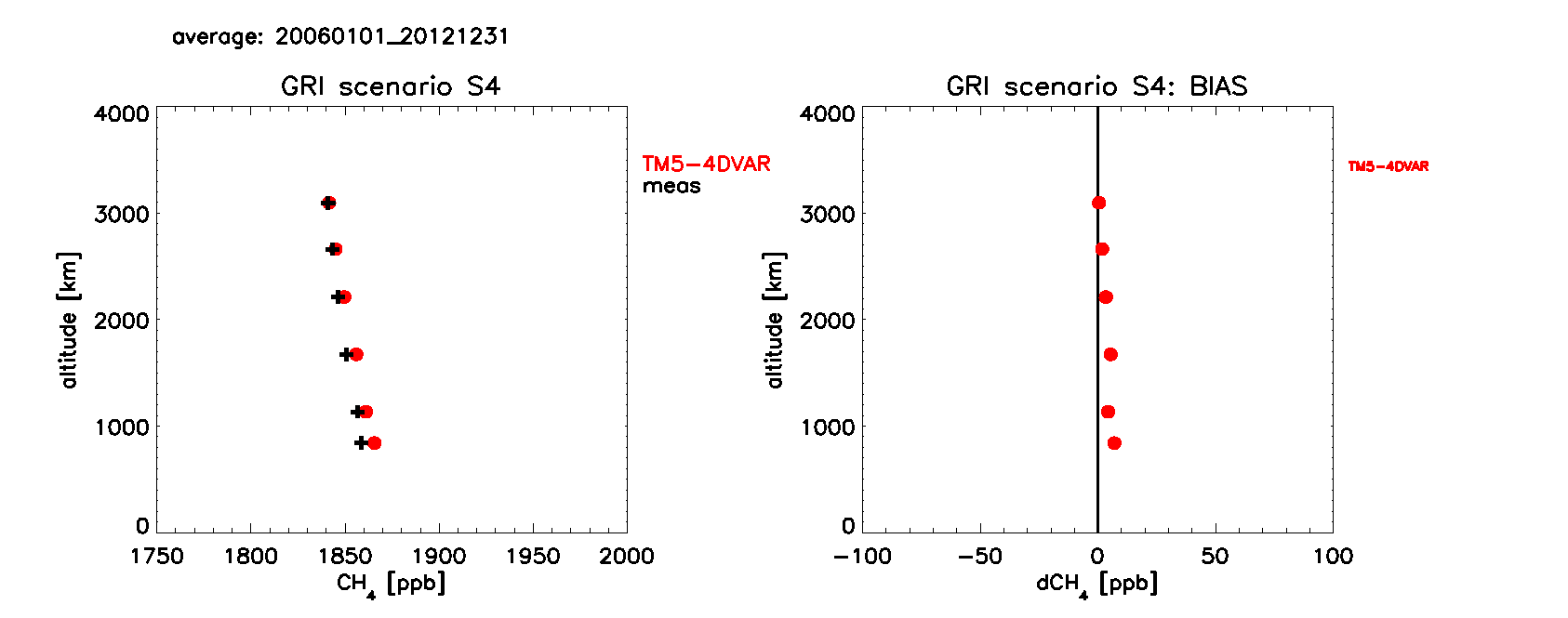 InGOS 2nd Periodic Meeting
Firenze, 14-16 October 2014                                                45
CH4 inversions: validation LSCE aircraft - ORL
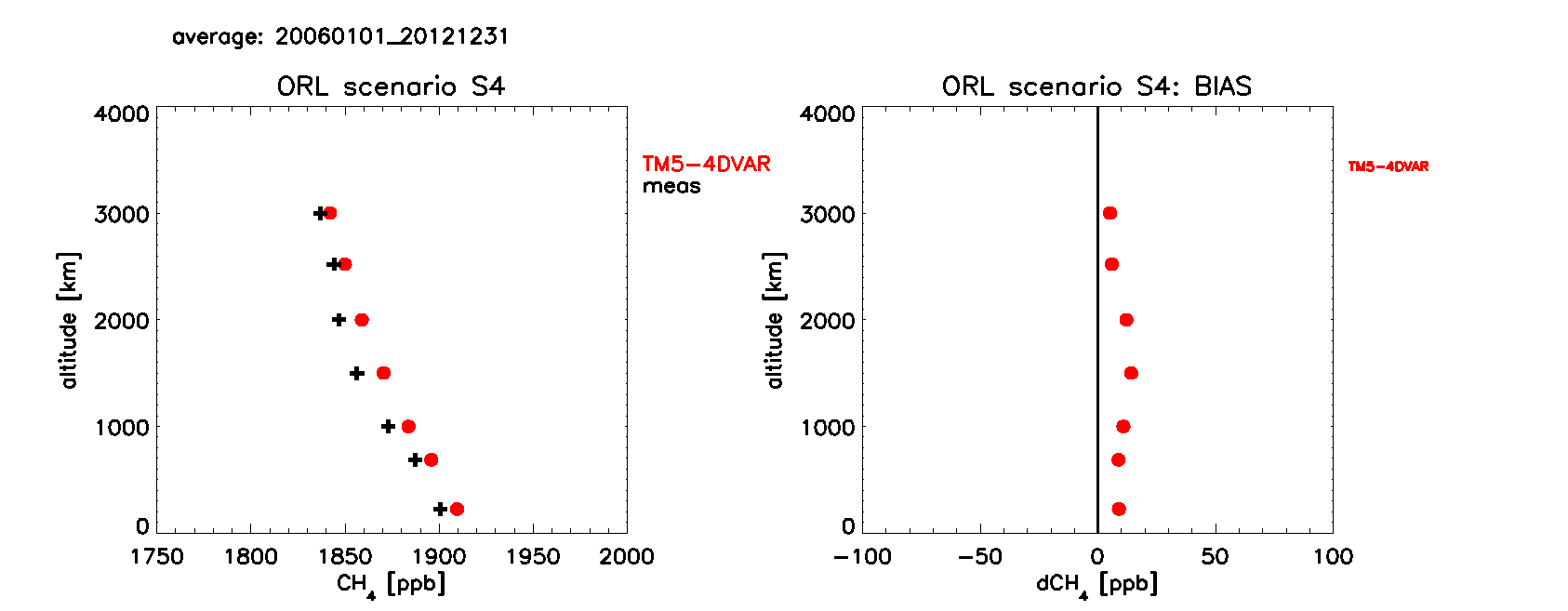 InGOS 2nd Periodic Meeting
Firenze, 14-16 October 2014                                                46
CH4 inversions: validation LSCE aircraft - HNG
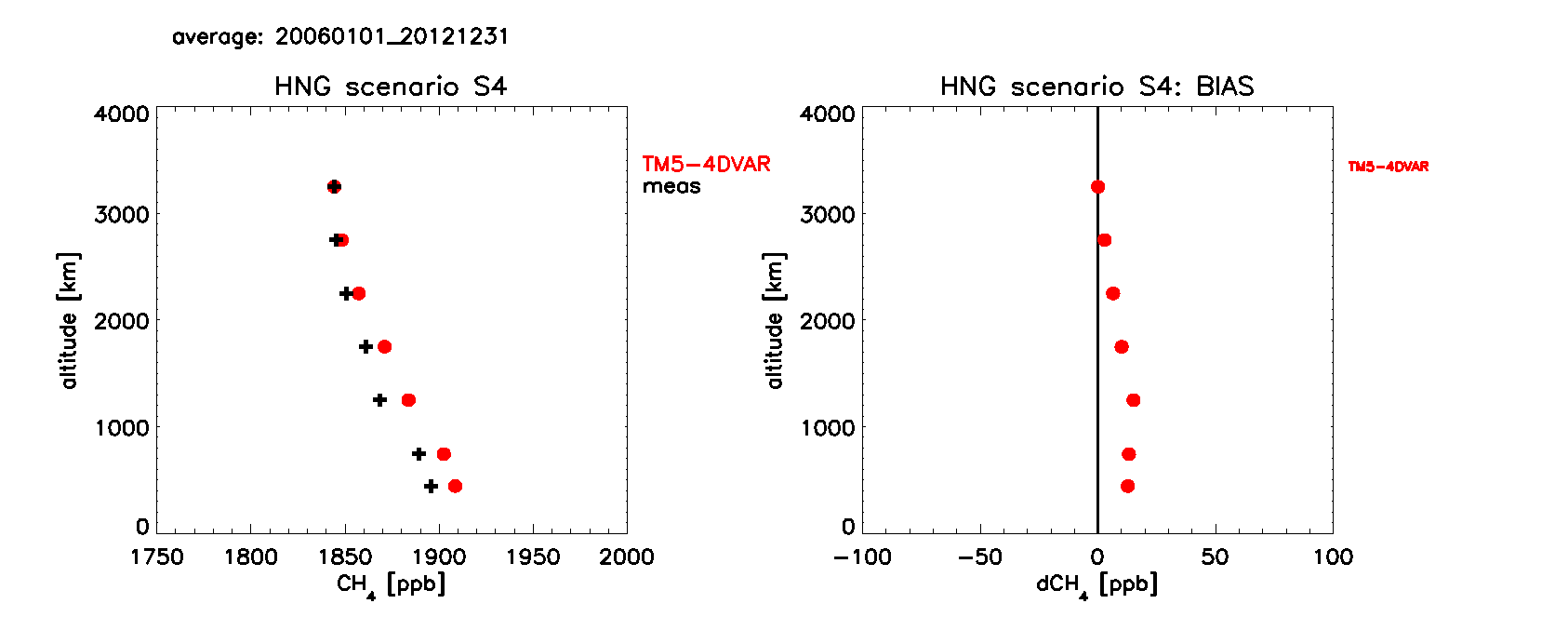 InGOS 2nd Periodic Meeting
Firenze, 14-16 October 2014                                                47
CH4 inversions: vertical profile - CBW (night)
S5-CH4
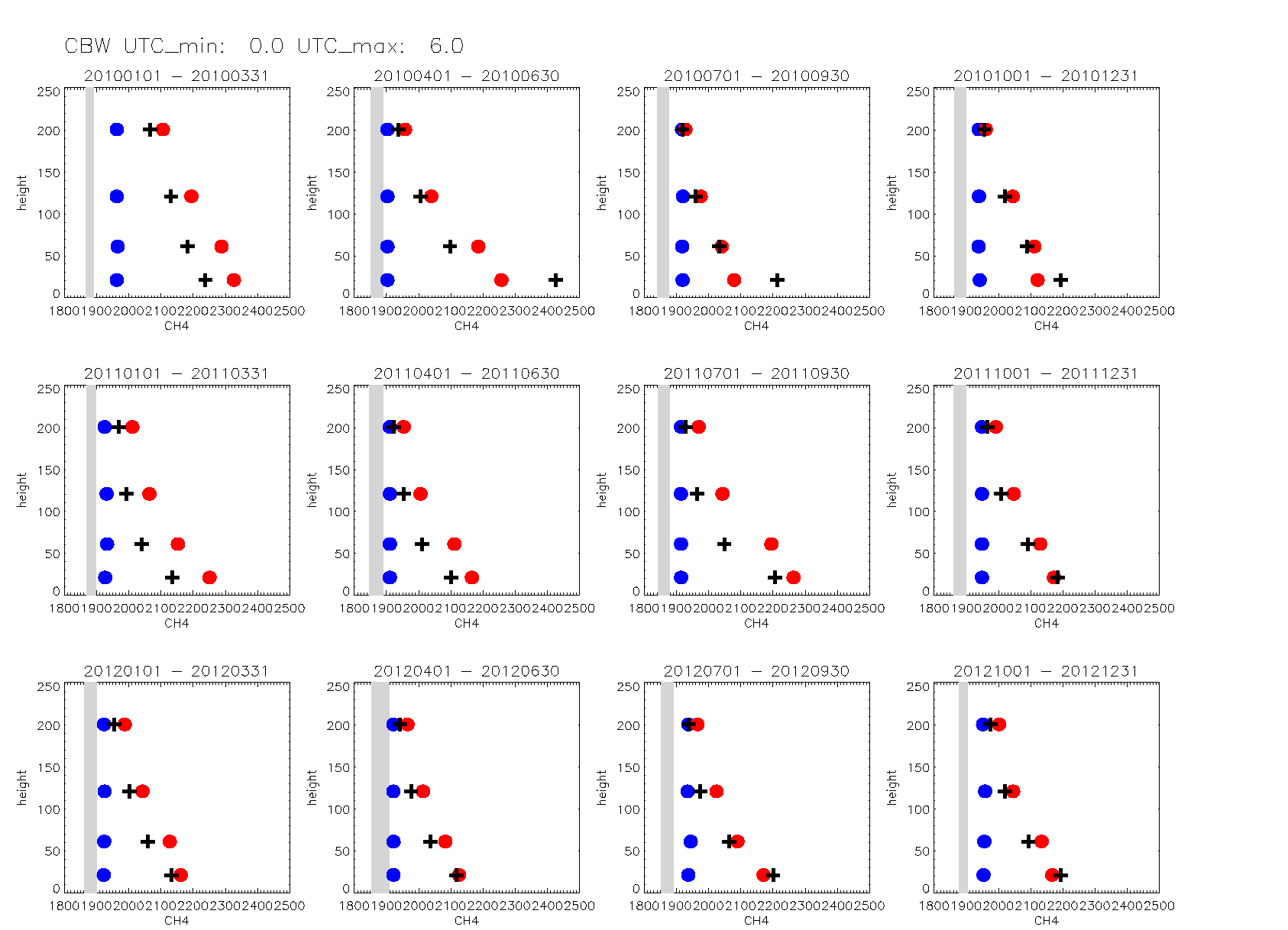 measurements
TM5-4DVAR
LMDZ
MHD baseline
InGOS 2nd Periodic Meeting
Firenze, 14-16 October 2014                                                48
CH4 inversions: vertical profile - TRN (night)
S5-CH4
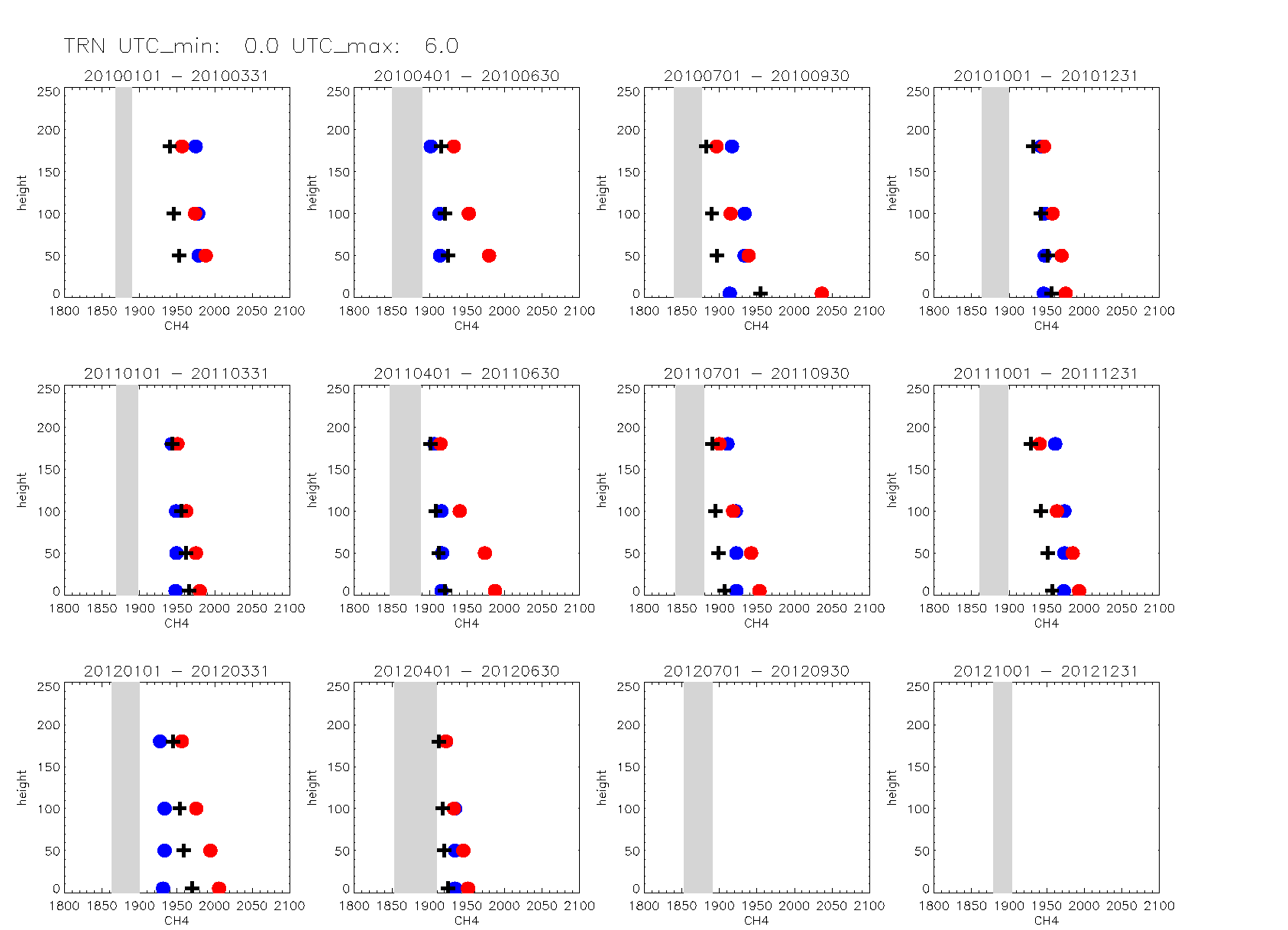 measurements
TM5-4DVAR
LMDZ
MHD baseline
InGOS 2nd Periodic Meeting
Firenze, 14-16 October 2014                                                49
CH4 inversions: vertical profile - OXK (night)
S5-CH4
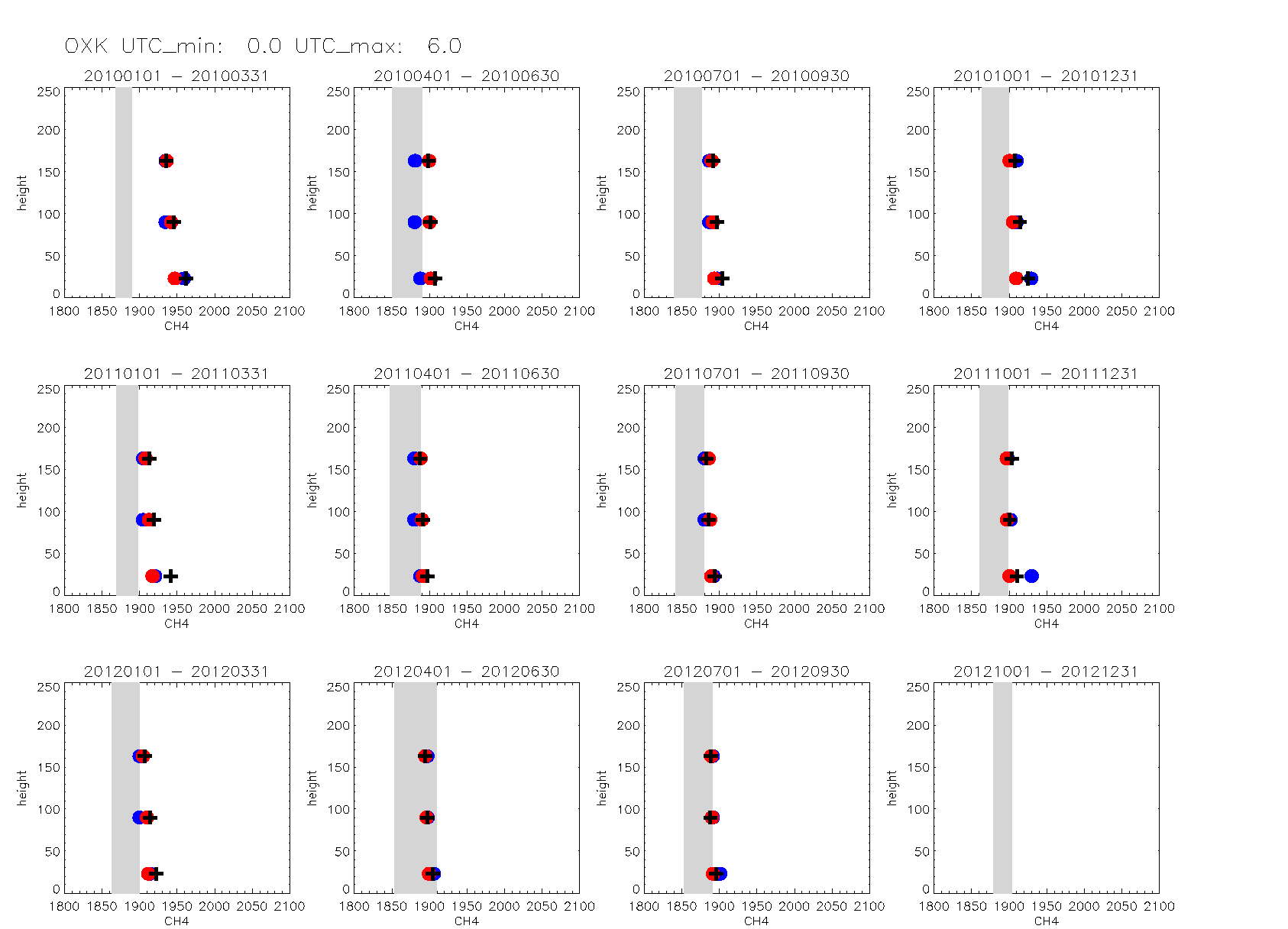 measurements
TM5-4DVAR
LMDZ
MHD baseline
InGOS 2nd Periodic Meeting
Firenze, 14-16 October 2014                                                50
CH4 inversions: vertical profile - BIA (night)
S5-CH4
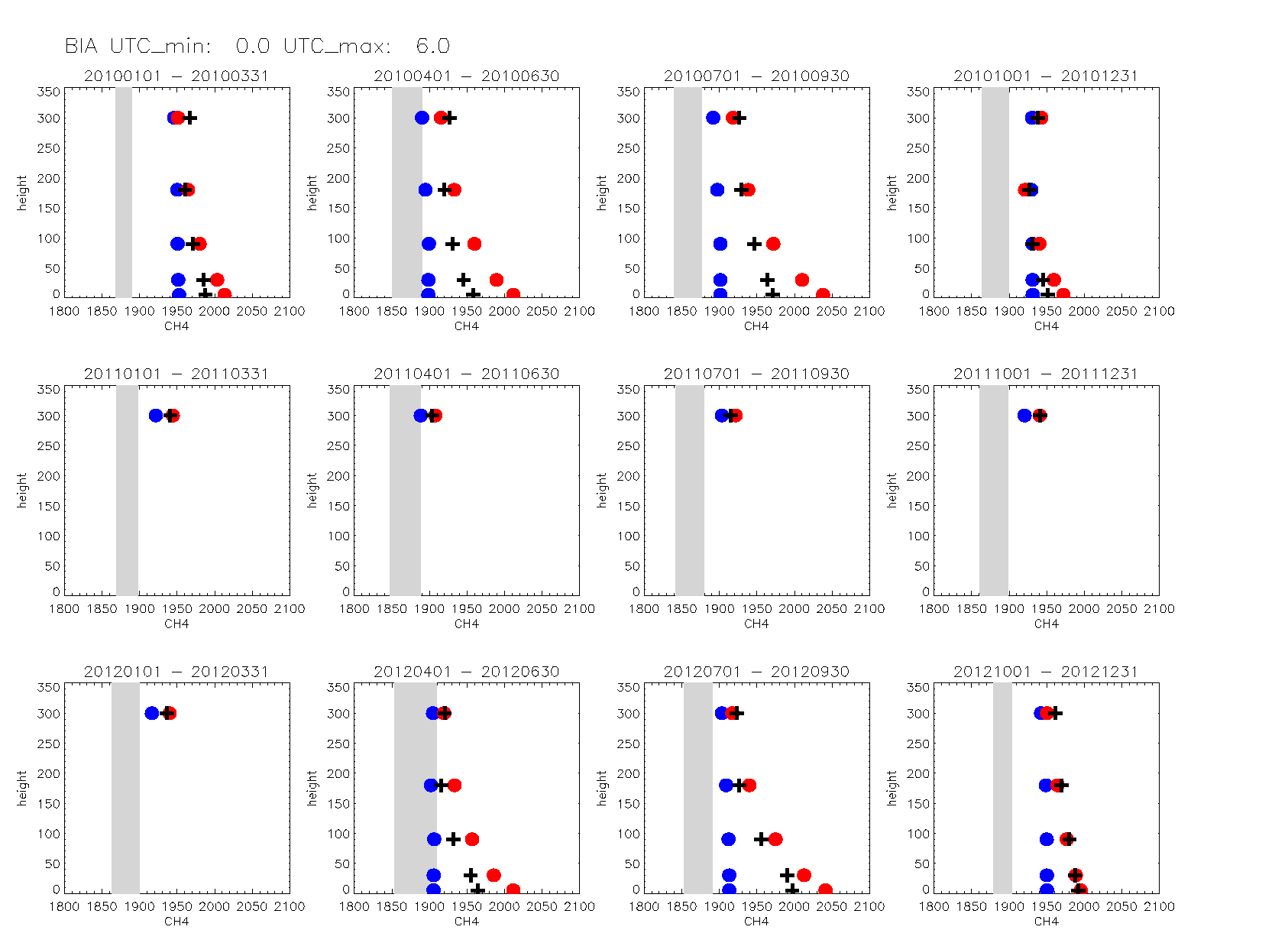 measurements
TM5-4DVAR
LMDZ
MHD baseline
InGOS 2nd Periodic Meeting
Firenze, 14-16 October 2014                                                51
CH4 inversions: vertical profile - CBW (day)
S5-CH4
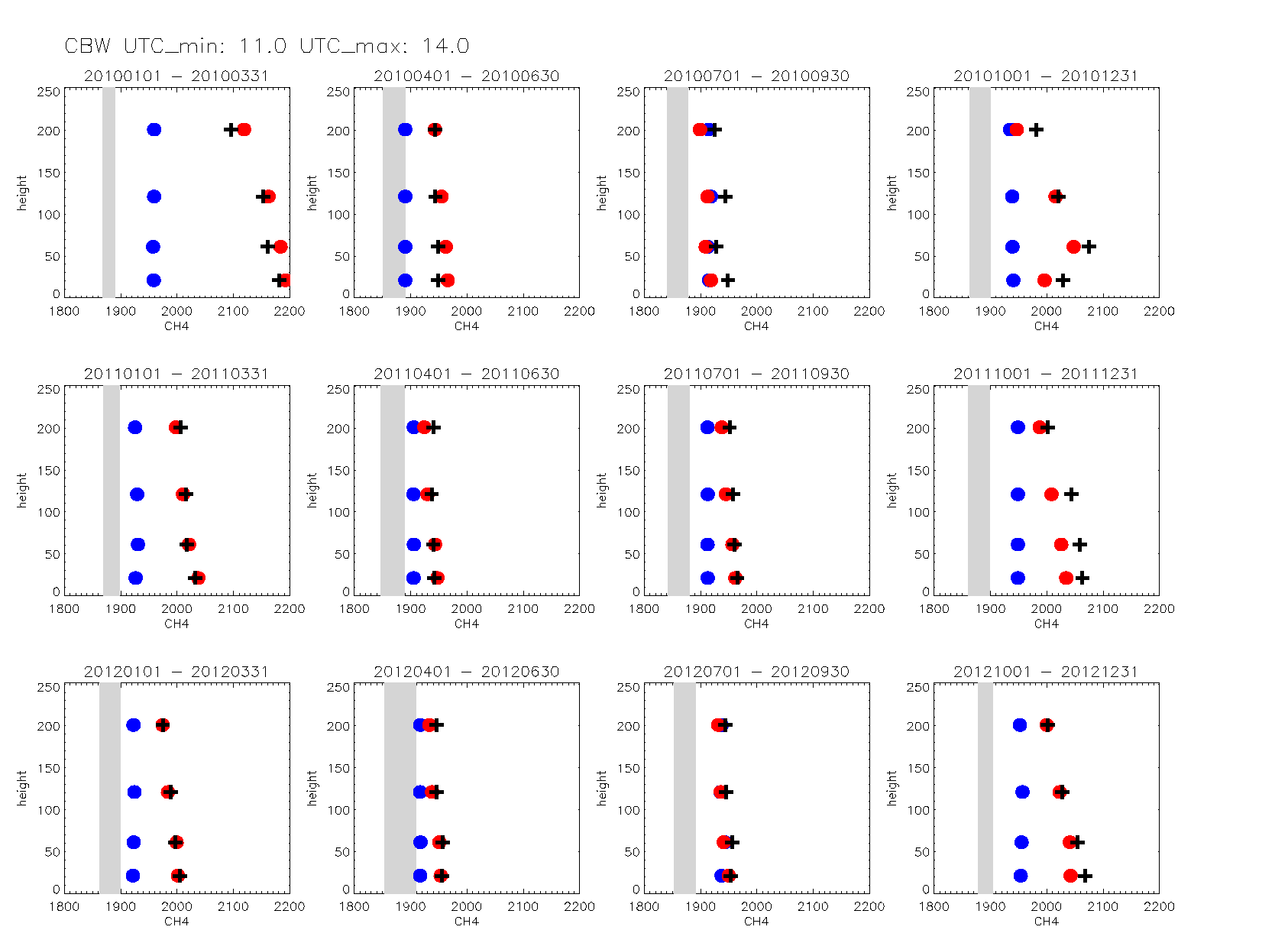 measurements
TM5-4DVAR
LMDZ
MHD baseline
InGOS 2nd Periodic Meeting
Firenze, 14-16 October 2014                                                52
CH4 inversions: vertical profile - TRN (day)
S5-CH4
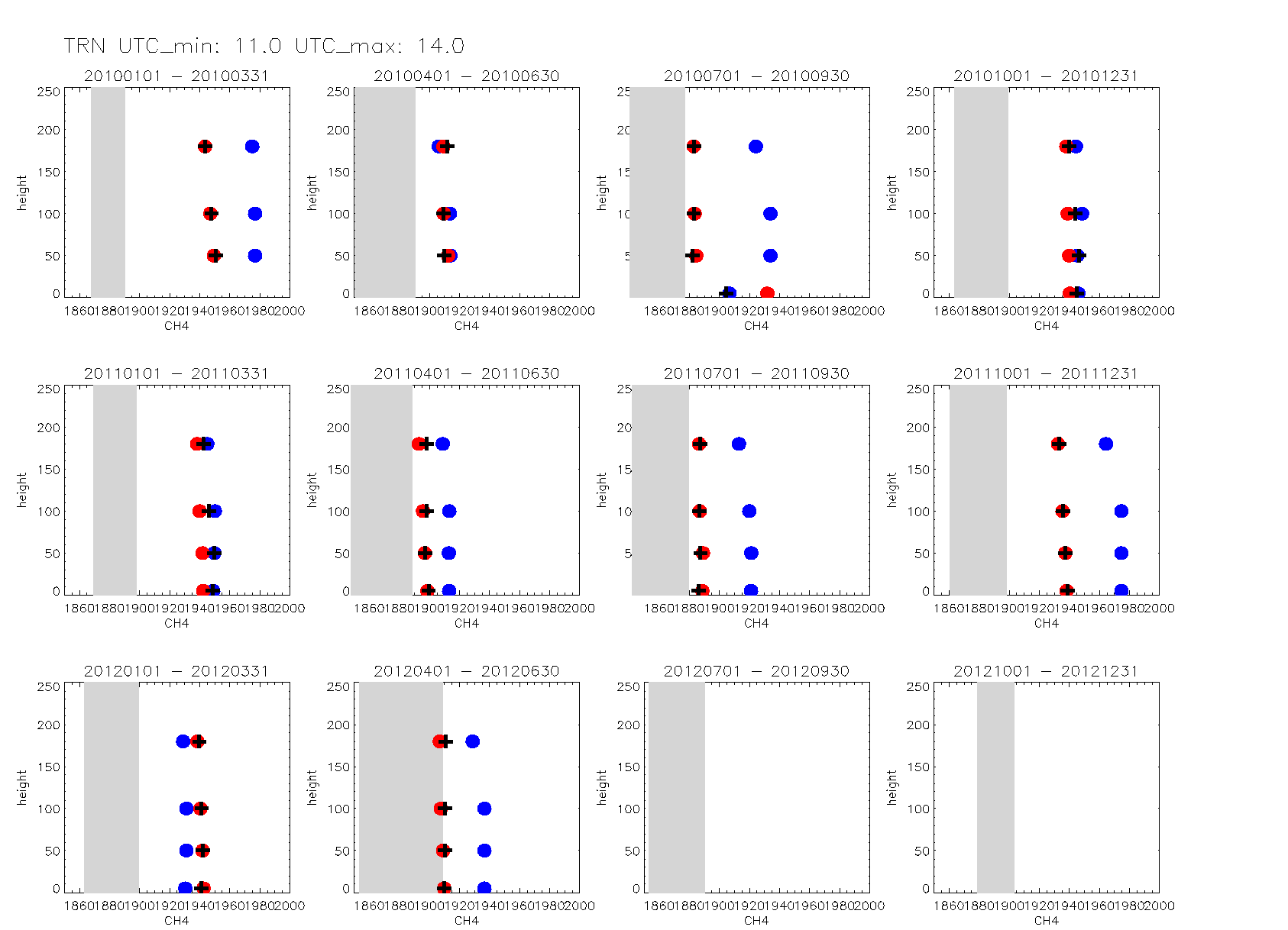 measurements
TM5-4DVAR
LMDZ
MHD baseline
InGOS 2nd Periodic Meeting
Firenze, 14-16 October 2014                                                53
CH4 inversions: vertical profile - OXK (day)
S5-CH4
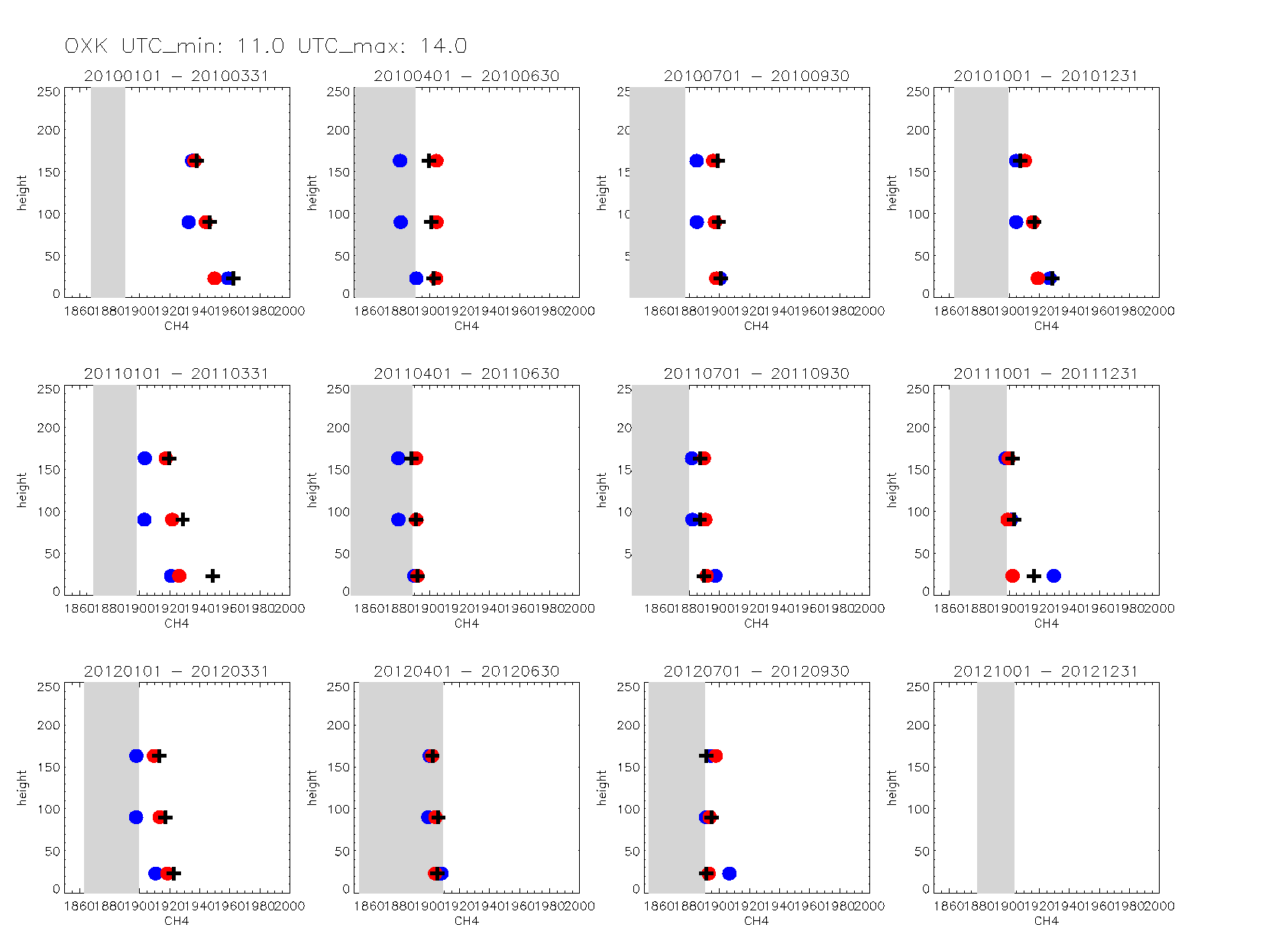 measurements
TM5-4DVAR
LMDZ
MHD baseline
InGOS 2nd Periodic Meeting
Firenze, 14-16 October 2014                                                54
CH4 inversions: vertical profile - BIA (day)
S5-CH4
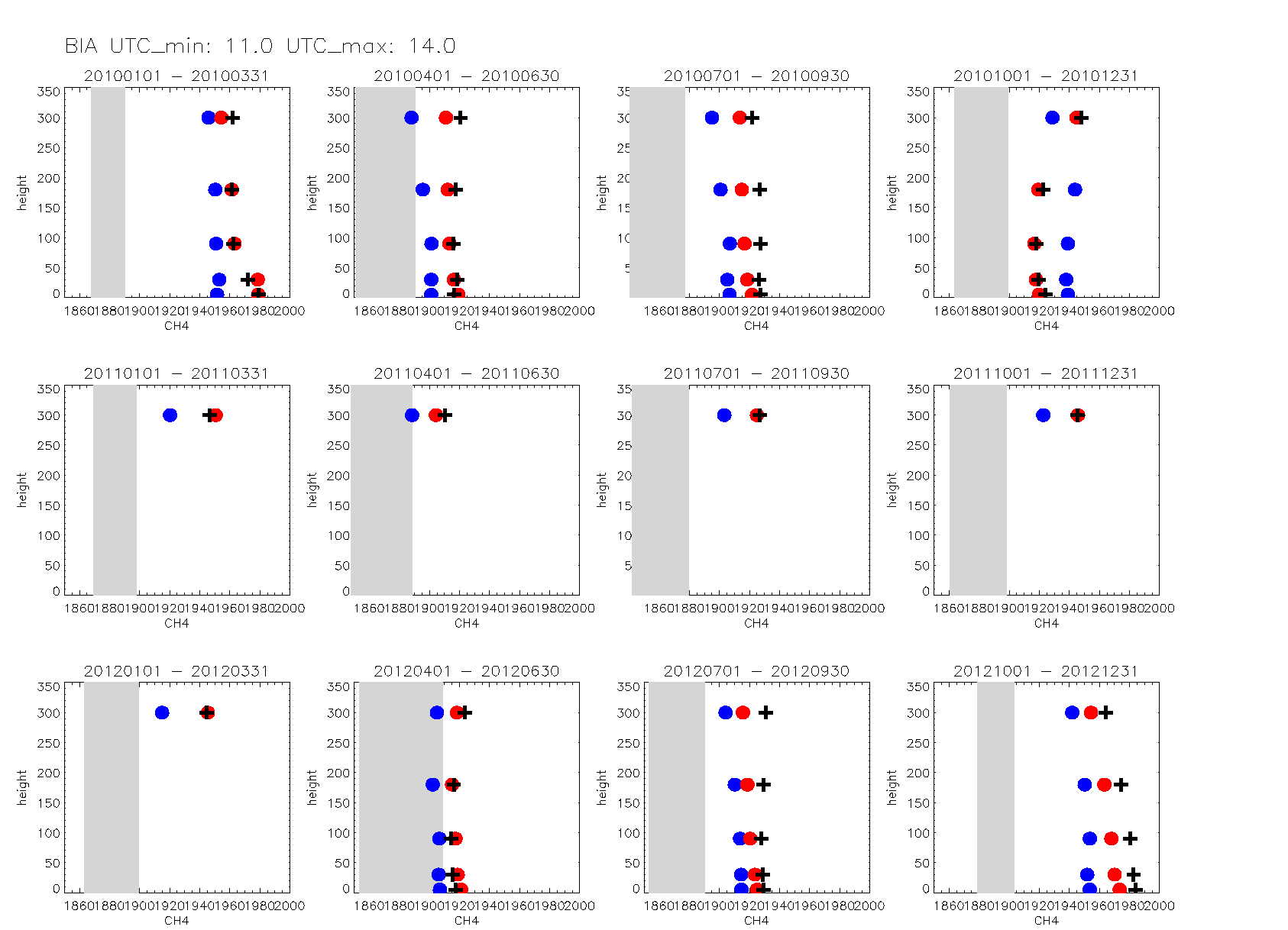 measurements
TM5-4DVAR
LMDZ
MHD baseline
InGOS 2nd Periodic Meeting
Firenze, 14-16 October 2014                                                55
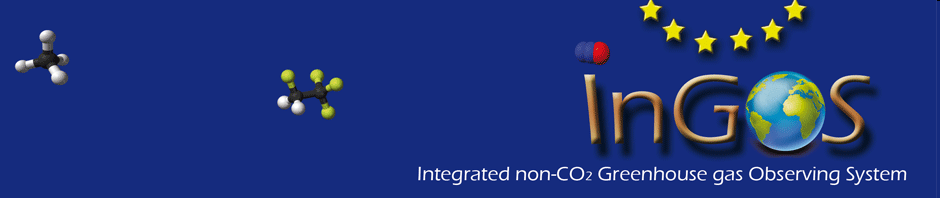 conclusions
• first results from 2nd CH4 inversions series

• model issues:
- deficiencies to simulate diurnal cycle, especially at continental surface stations (with low sampling heights above ground) (TM5,....): nocturnal enrichment, timing (decrease during daytime)
-> vertical gradients (and their temporal evolution) 
-> validation of vertical profiles essential (profiles at towers, aircraft)
 
- LMDZ relatively poor overall assimilation performance (convergence ? )

- treatment of errors
InGOS 2nd Periodic Meeting
Firenze, 14-16 October 2014                                                 56